Introduction to ArcGIS Software
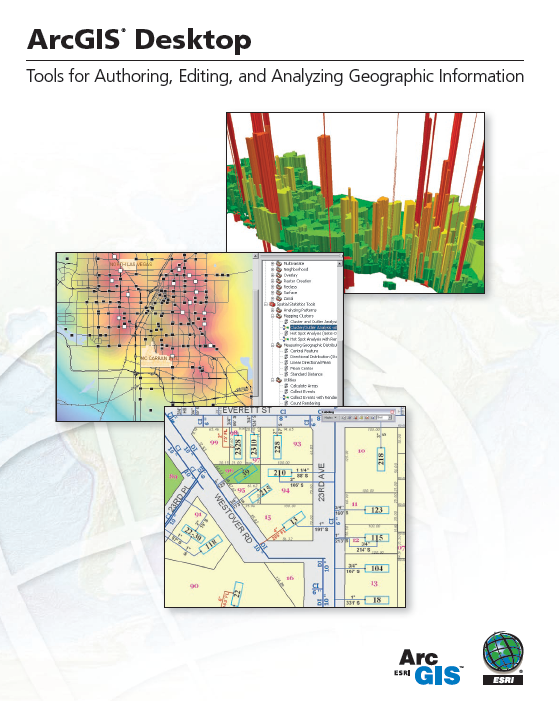 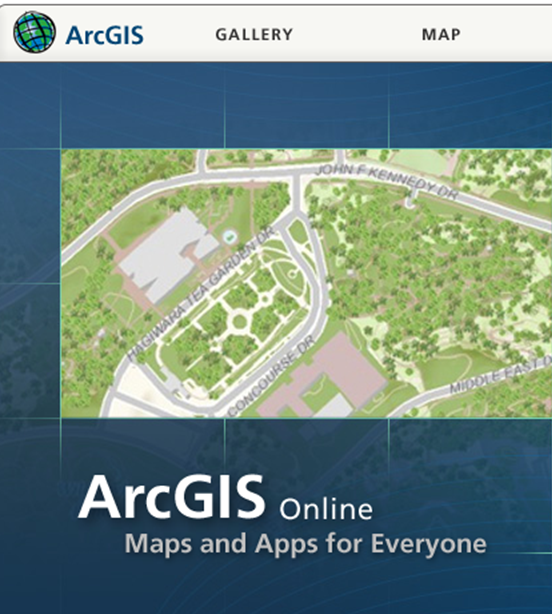 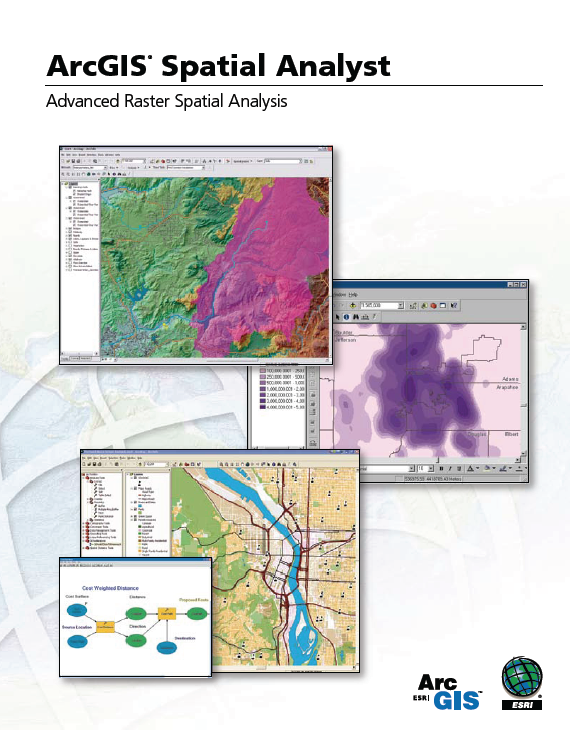 Readings
Geodatabase http://resources.arcgis.com/en/help/main/10.2/#/What_is_a_geodatabase/003n00000001000000/ 
“What is a Geodatabase” to “Raster Basics”
ArcMap http://resources.arcgis.com/en/help/main/10.2/#/Mapping_and_visualization_in_ArcGIS_for_Desktop/018q00000004000000/ 
“Introduction” to “Essential ArcMap Vocabulary”
Introduction to GIS Software
Conceptual framework of ArcGIS
How data are stored in ArcGIS
ArcGIS Desktop
Extensions of ArcGIS – spatial analyst, 3D analyst
Introduction to GIS Software
Conceptual framework of ArcGIS
How data are stored in ArcGIS
ArcGIS Desktop
Extensions of ArcGIS – spatial analyst, 3D analyst
Jack Dangermond, President, ESRI
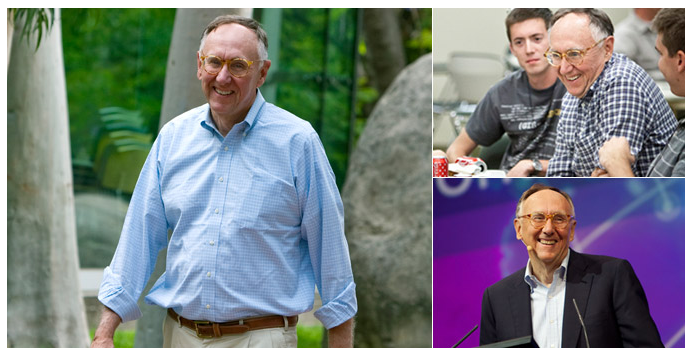 Article from NY Times:
http://www.nytimes.com/2011/07/10/business/esris-chief-on-tending-his-plants-and-his-company.html?_r=2
Videos:  ESRI International User Conference
http://www.esri.com/events/user-conference
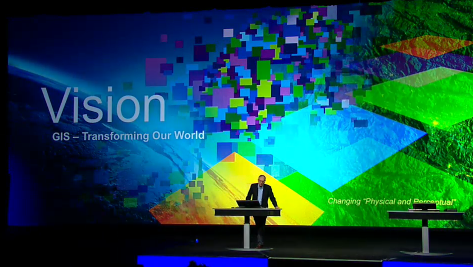 Watch Plenary Session attended by 12,000 people
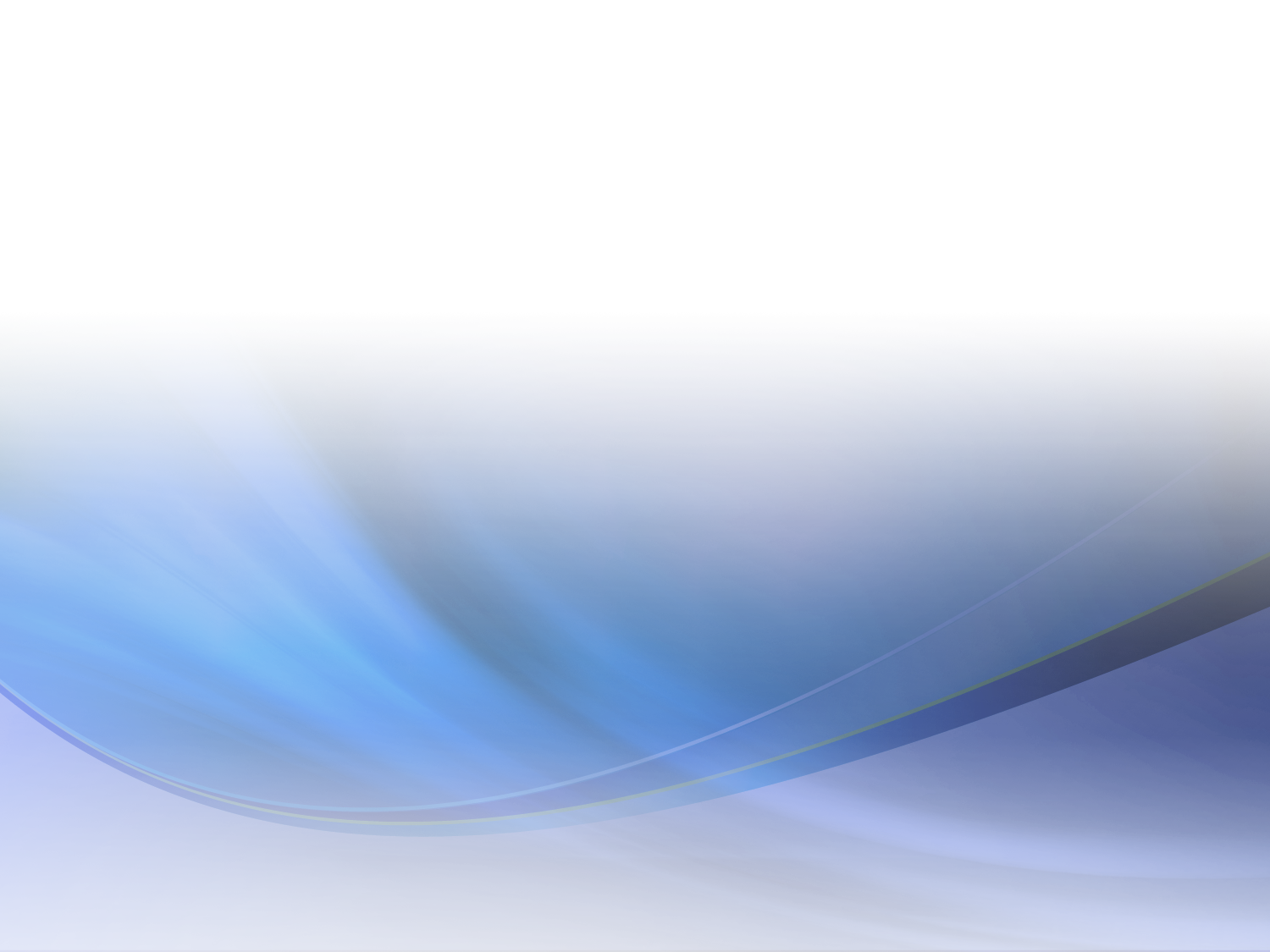 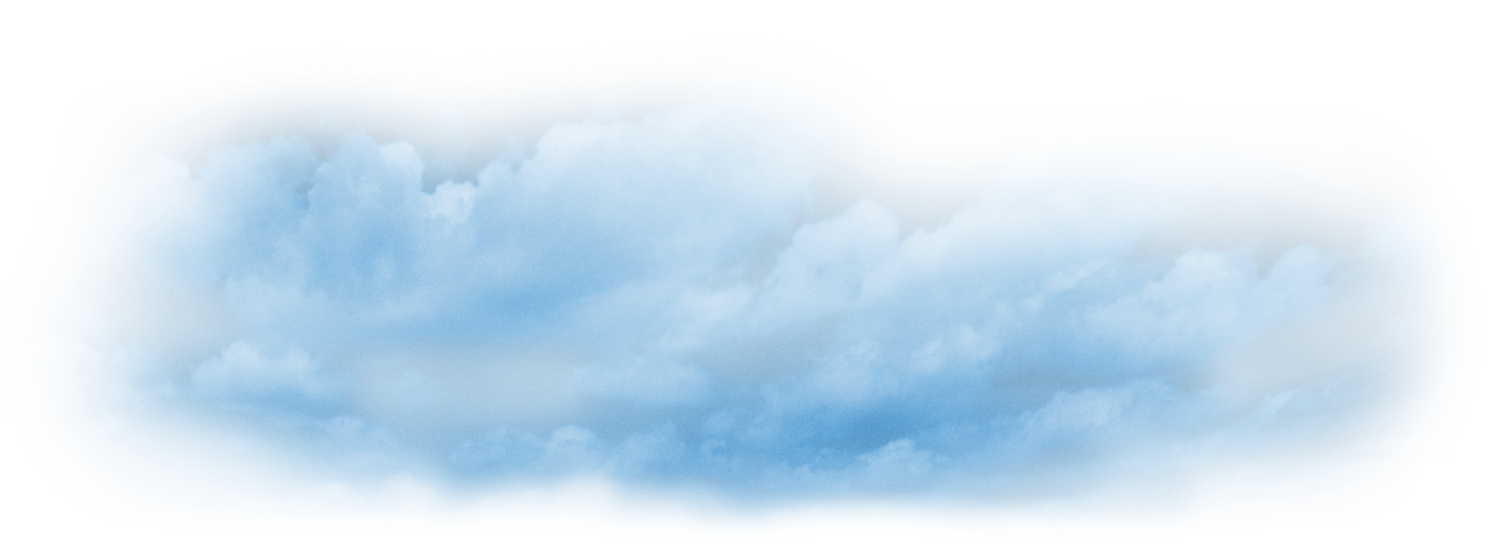 Geospatial Systems Are Helping Us Understand
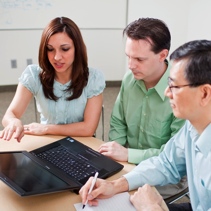 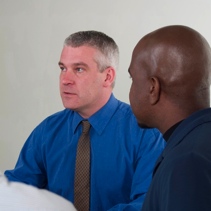 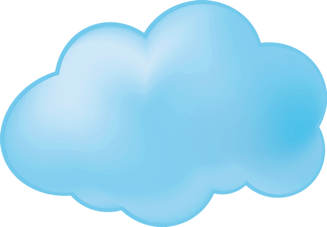 Understanding
Sharing and Collaboration
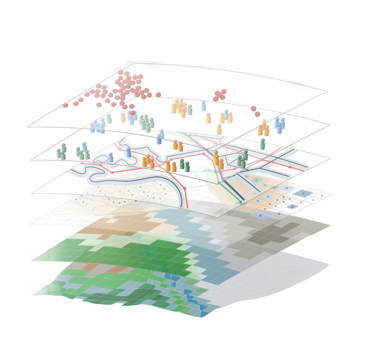 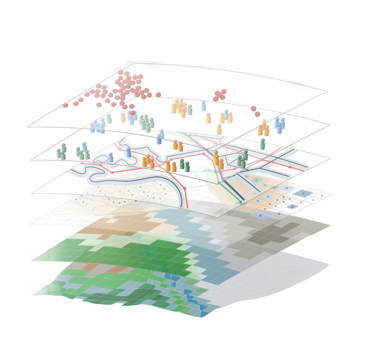 Knowledge
Integration
Information
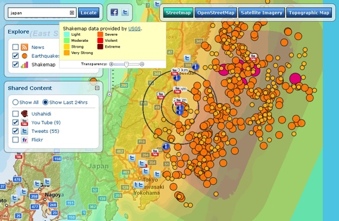 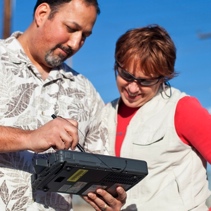 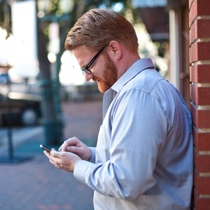 Mapping
Data
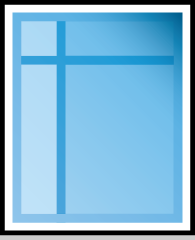 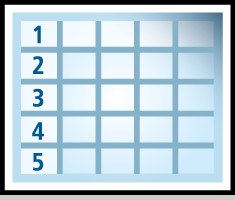 . . . Helping Us Make Better Decisions
Good GeoInformation Products Require Good Design
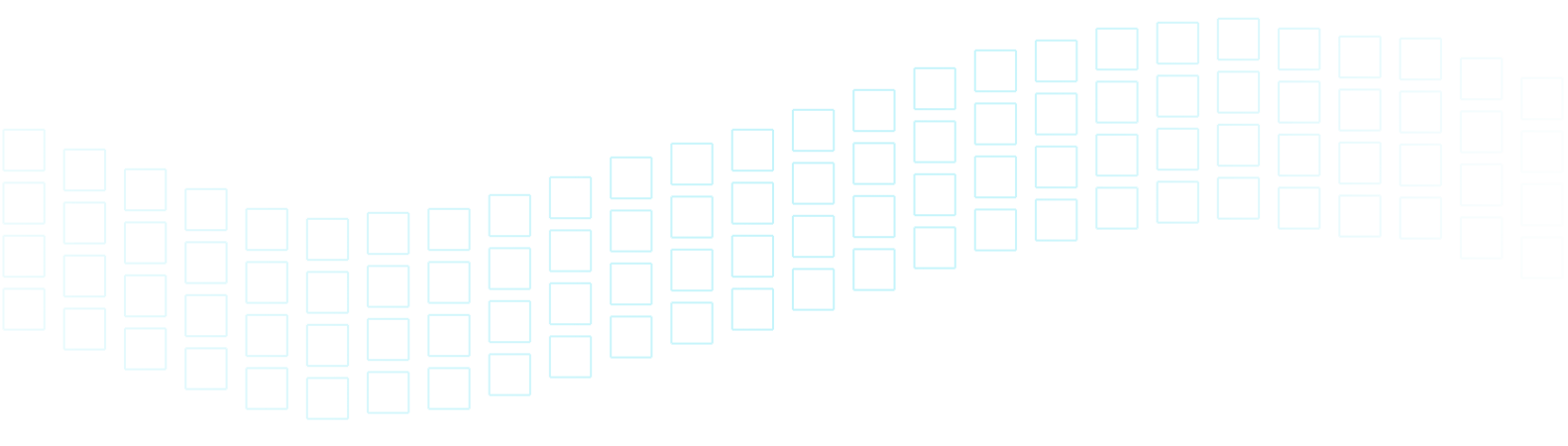 Understanding Issues
Appropriate Data
Analysis & Manipulation
. . . And A Compelling Graphic Design
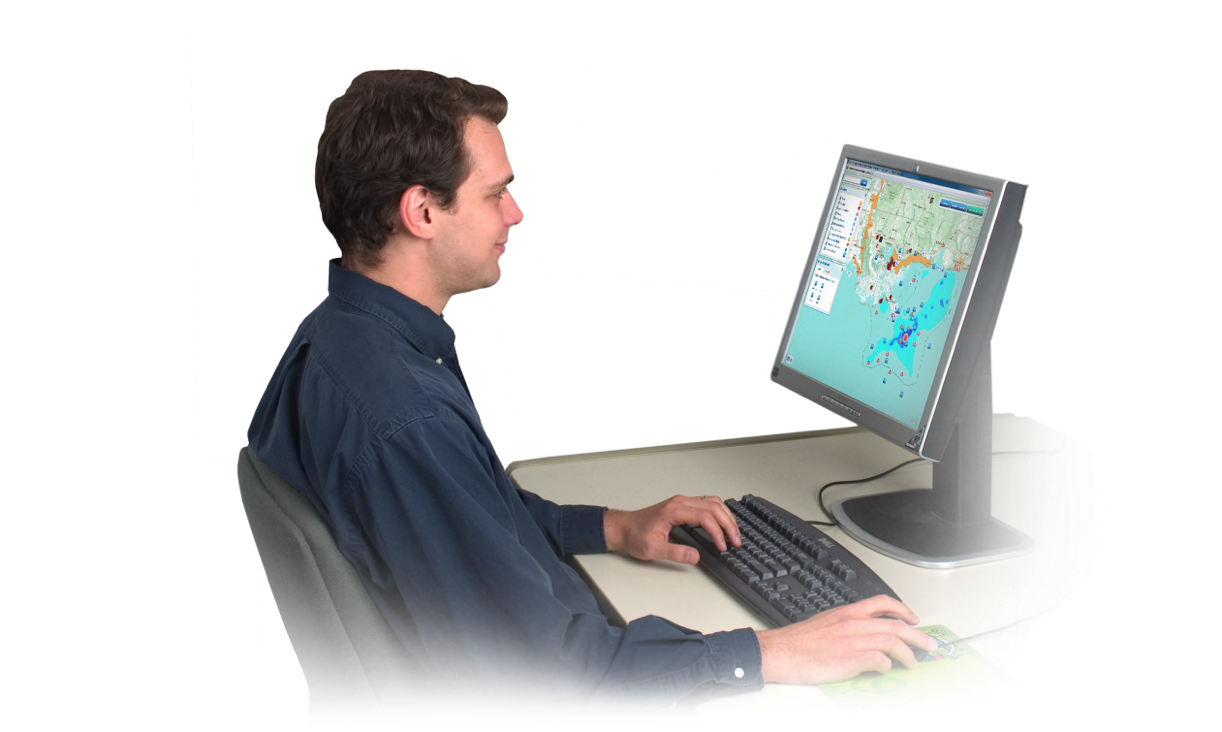 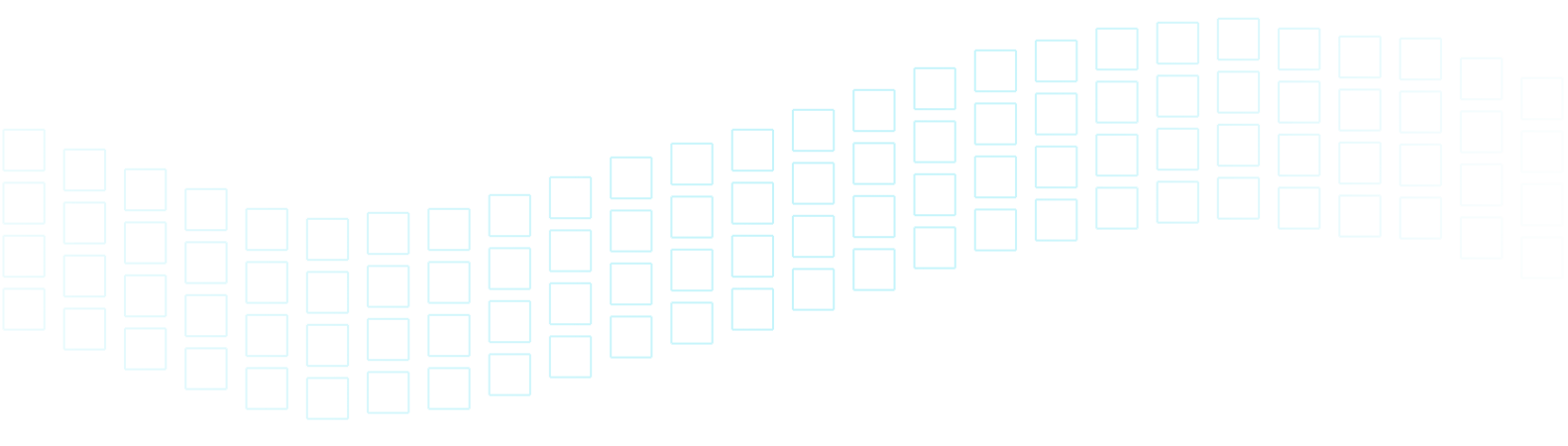 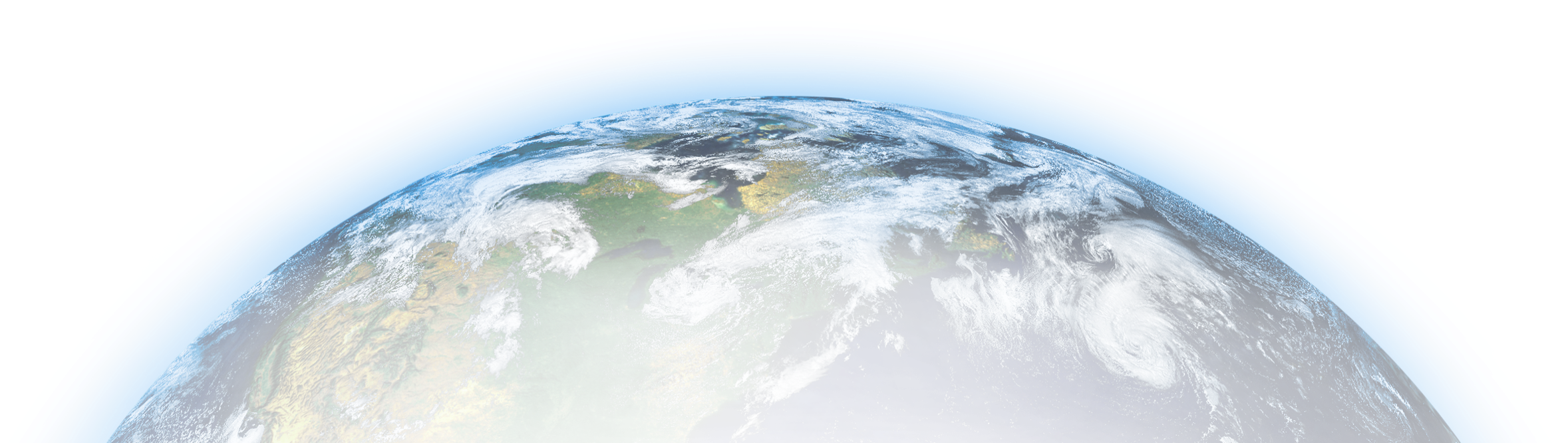 Good Products Help Us Understand . . . 
. . . And Support  Action
Good Information Products Are Timely
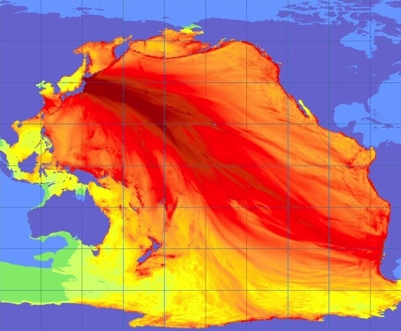 Tsunami Forecast
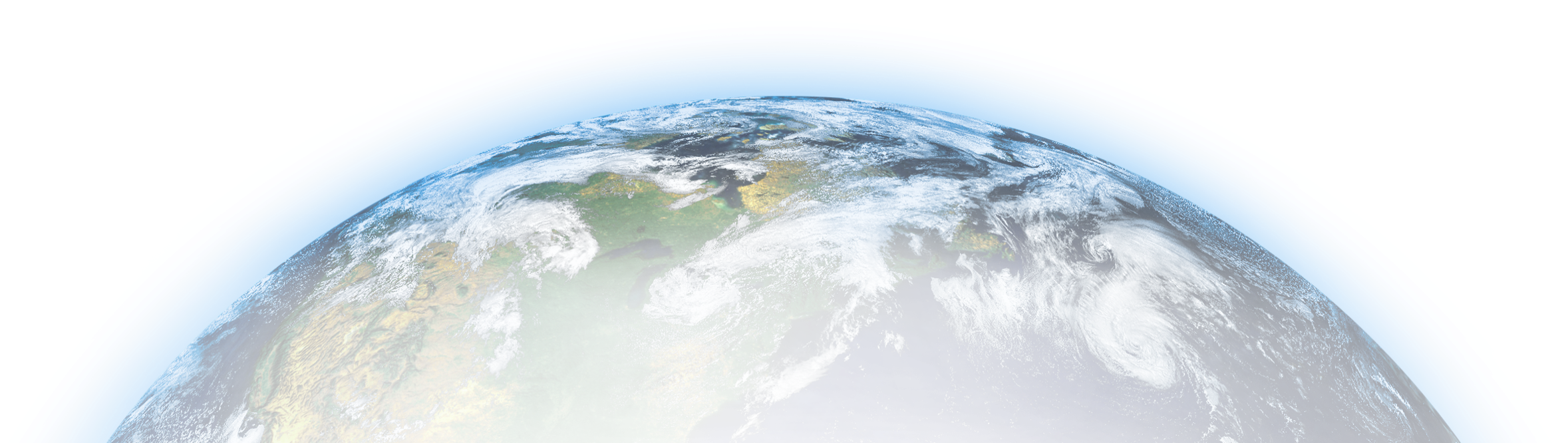 Help Us Understand . . . 
. . . And Support  Action
Good Information Products Disseminate Knowledge . . .
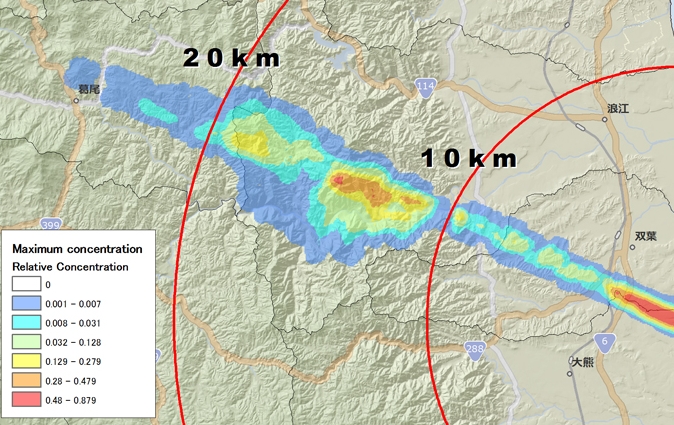 Fukushima Radiation Exposure
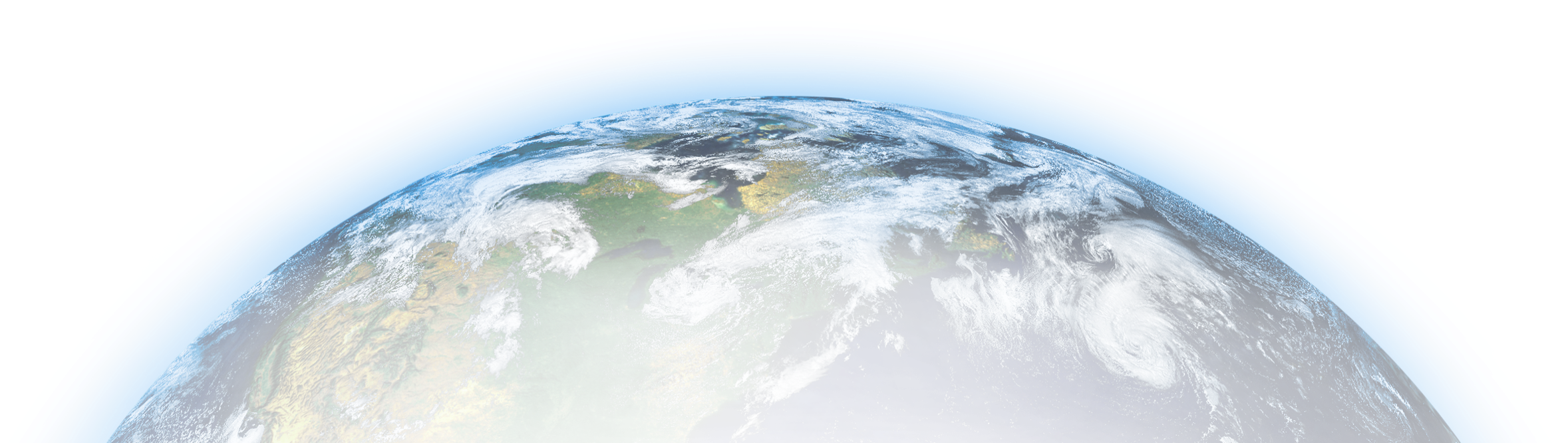 Help Us Understand . . . 
. . . And Support  Action
Good Information Products Communicate Importance
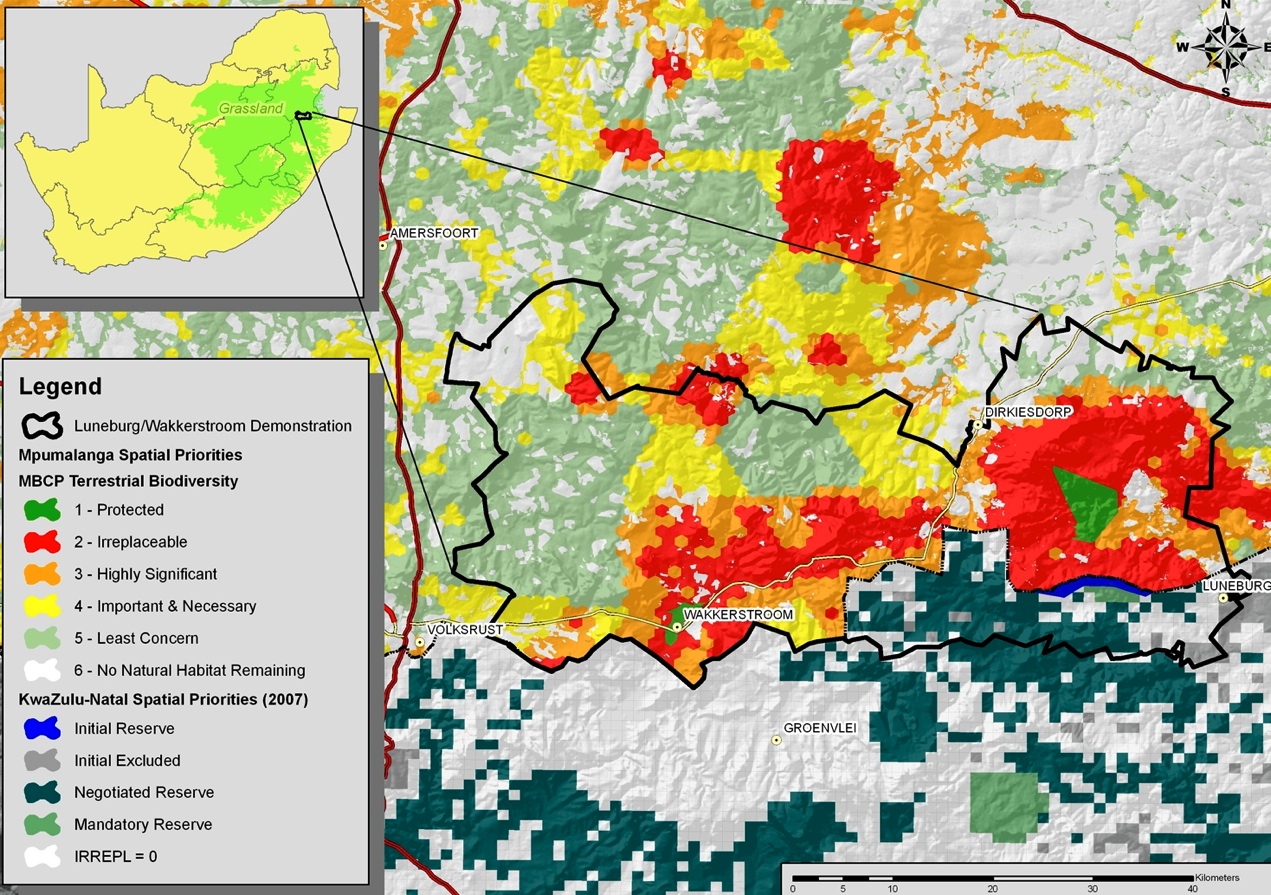 Suitability For Conservation
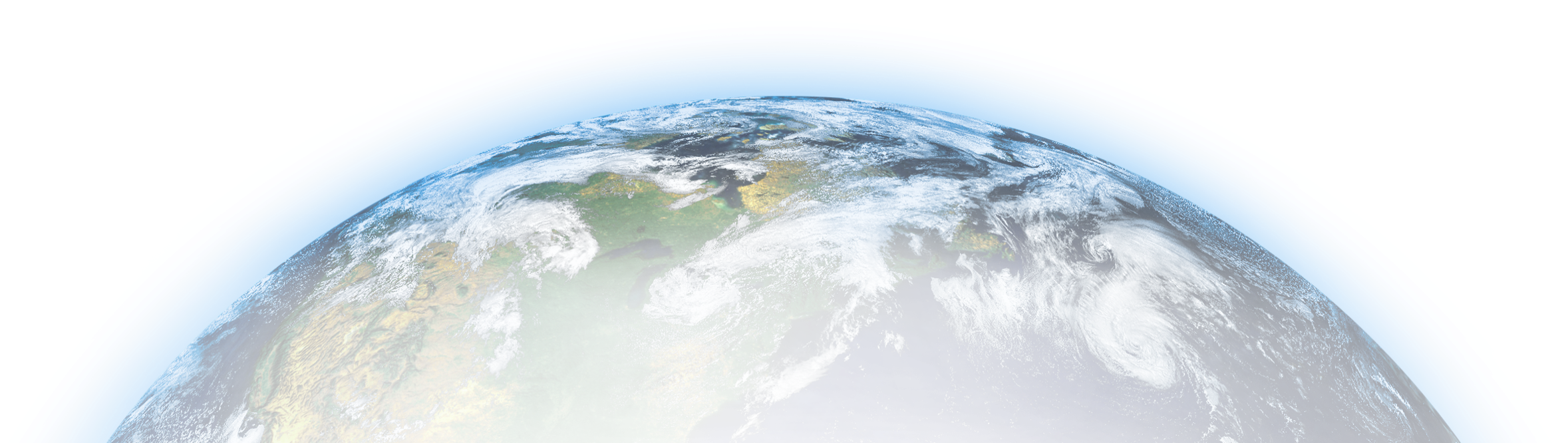 Help Us Understand . . . 
. . . And Support  Action
Good Information Products Show Status
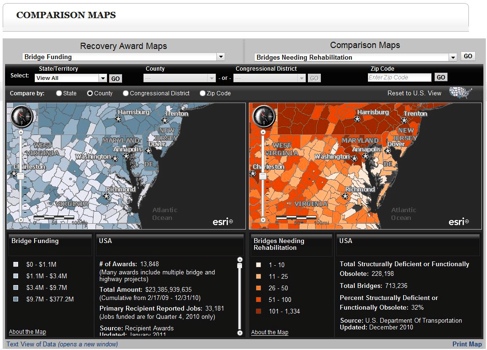 Government Expenditures vs. Need
CGI Grants
Haiti AID Funding
Situation Awareness
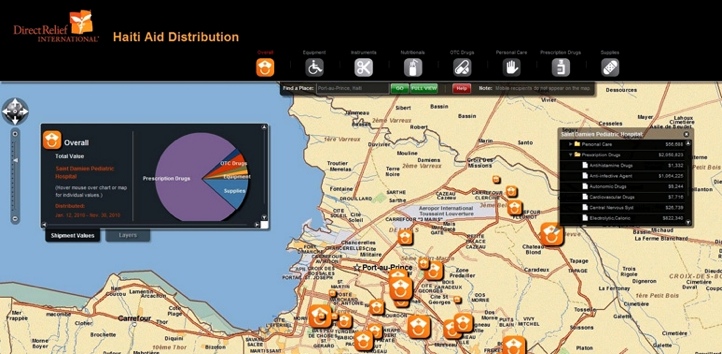 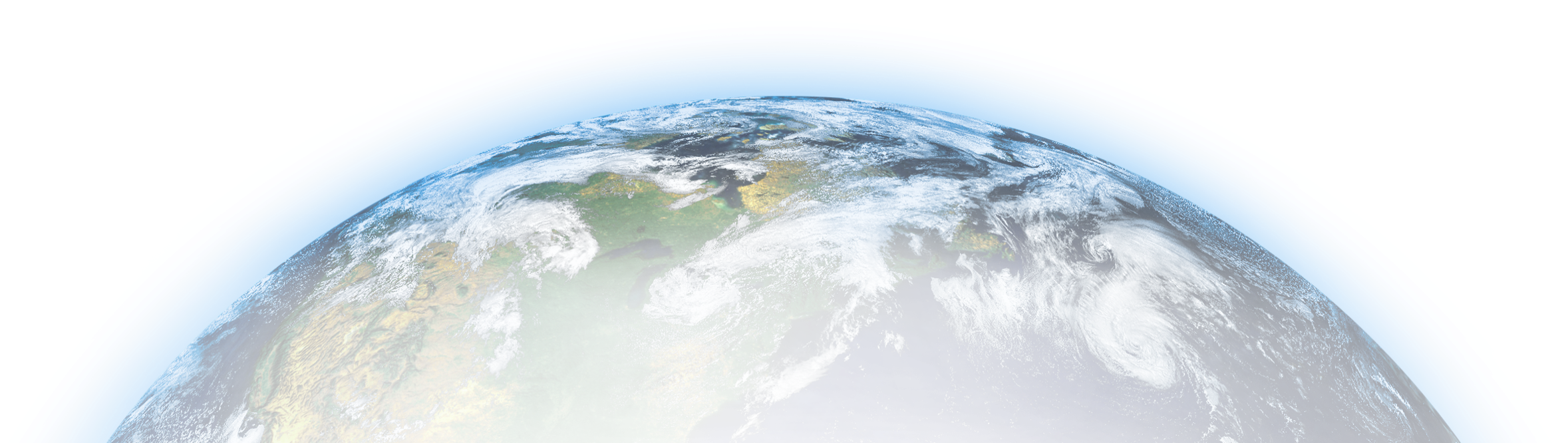 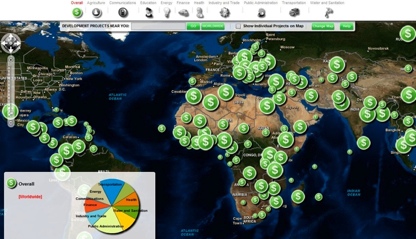 Help Us Understand . . . 
. . . And Support  Action
Good Information Products Support Decision Making
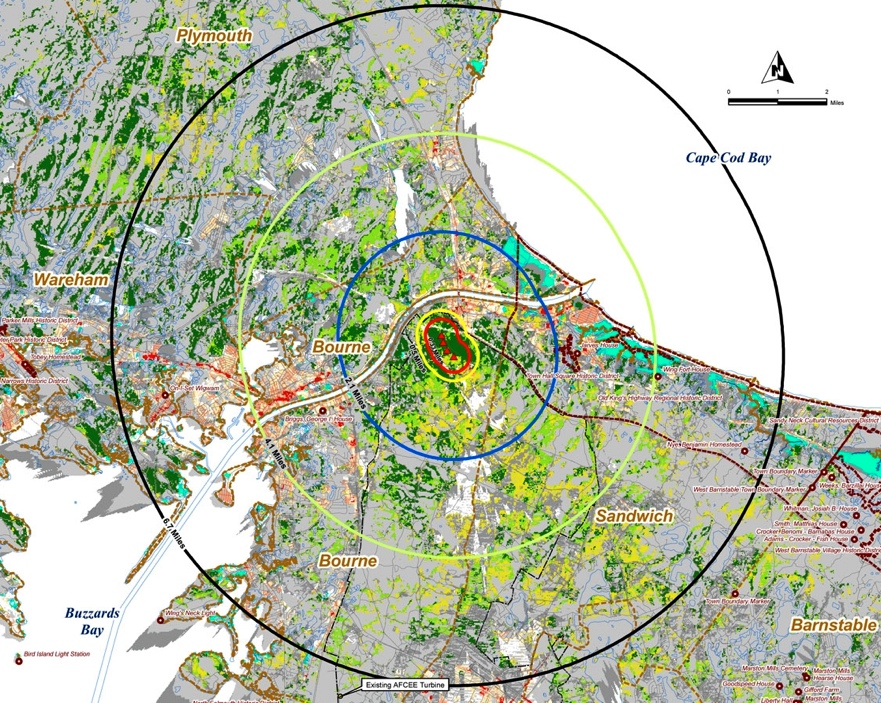 Wind Turbine Suitability
Hydrocarbons
Leveraging Spatial Analysis
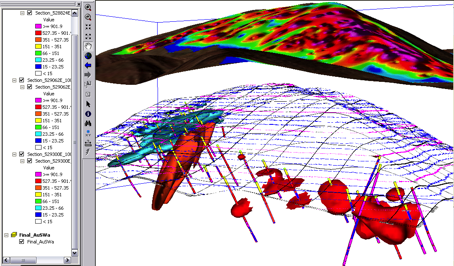 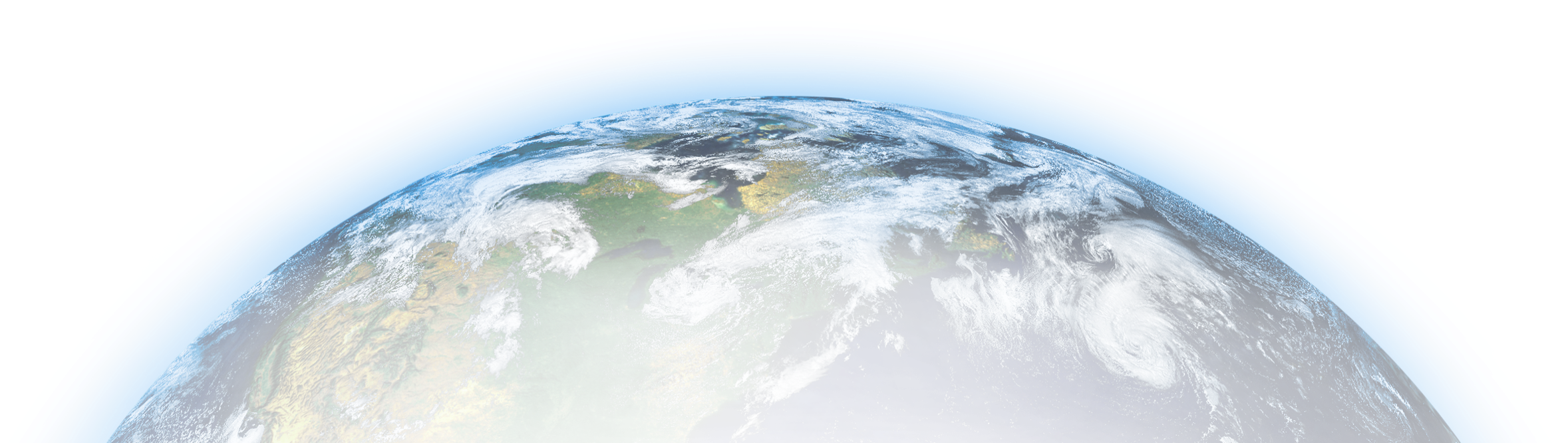 Help Us Understand . . . 
. . . And Support  Action
Good Information Products Illustrate Change
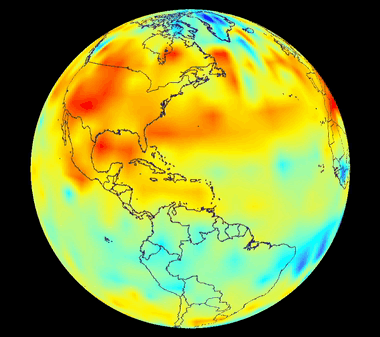 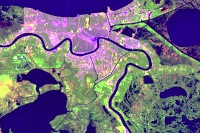 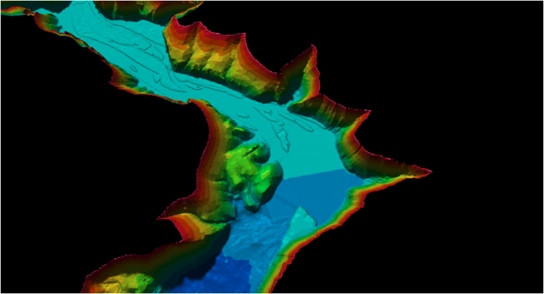 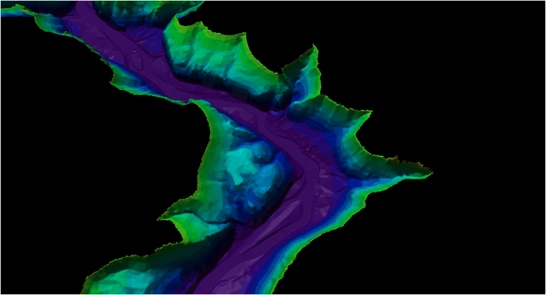 Urbanization – Landsat
Sedimentation
Temperature
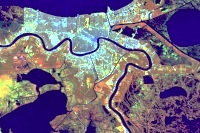 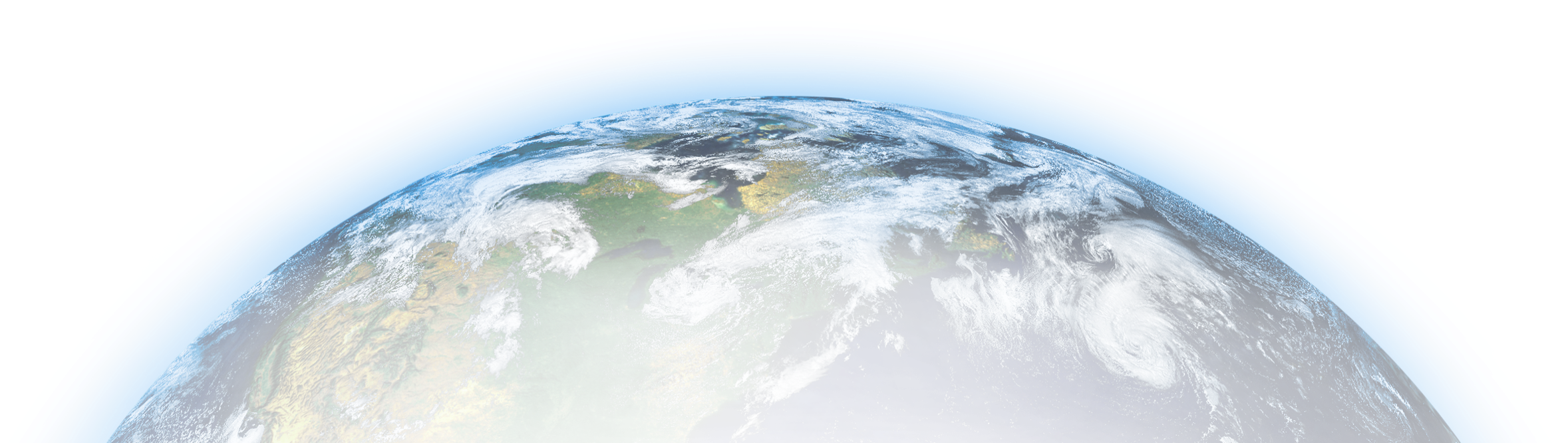 Help Us Understand . . . 
. . . And Support  Action
Texas Border
Good Information Products Can Show The Future
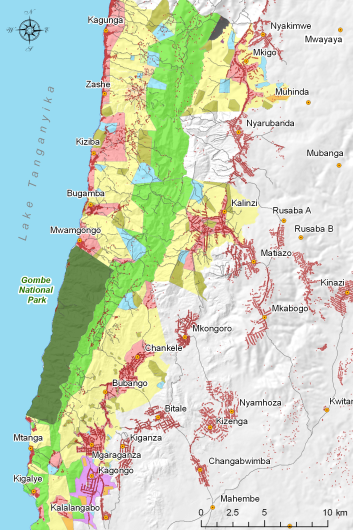 Gombe, Tanzania
CGI Grants
Oregon
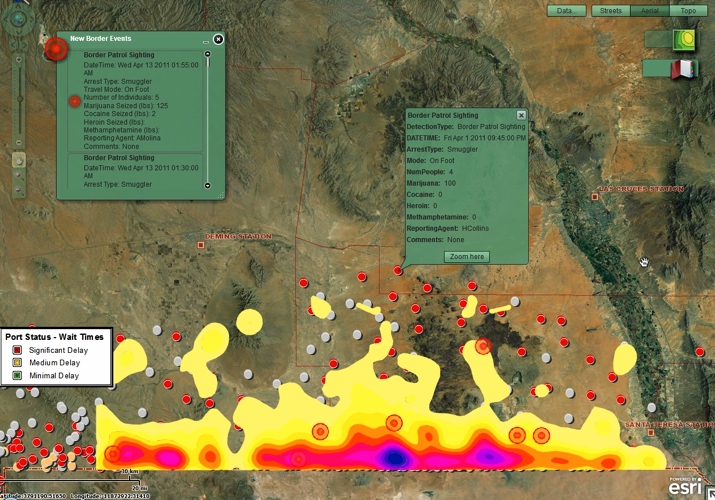 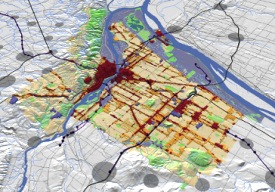 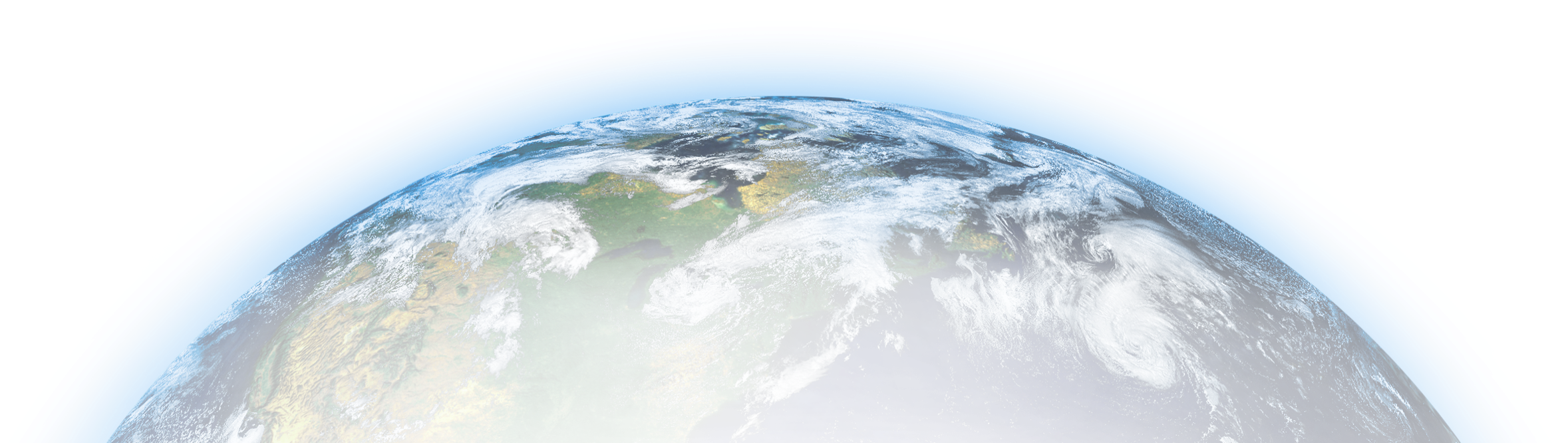 Help Us Understand . . . 
. . . And Support  Action
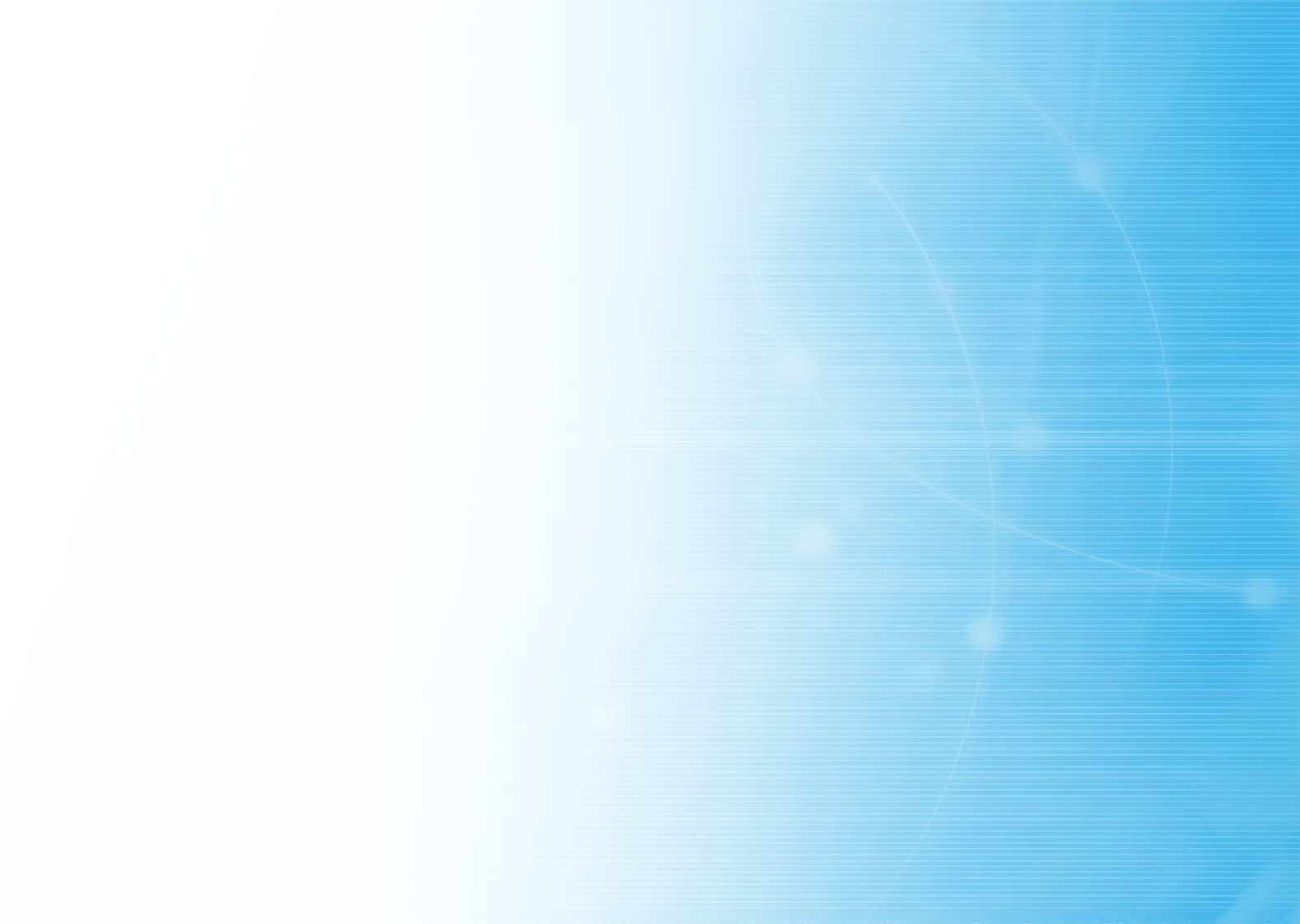 Good GeoInformation Products
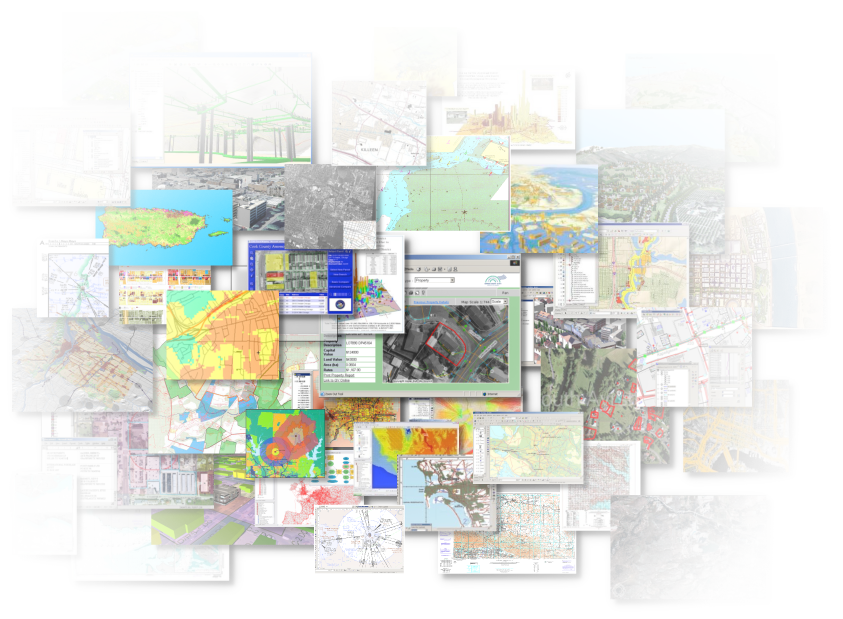 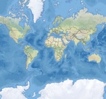 Provide Timely Information
Disseminate Knowledge
Communicate Importance
Show Status and Performance
Support Decision Making
Illustrate Change
Show The Future
Effectively Telling a Story . . .
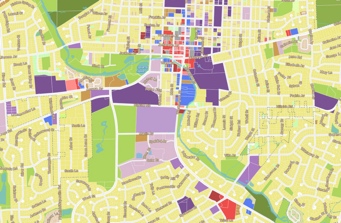 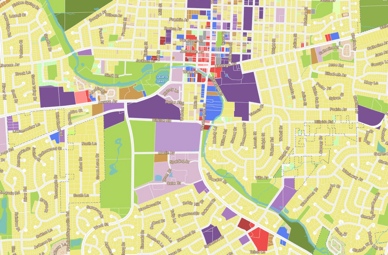 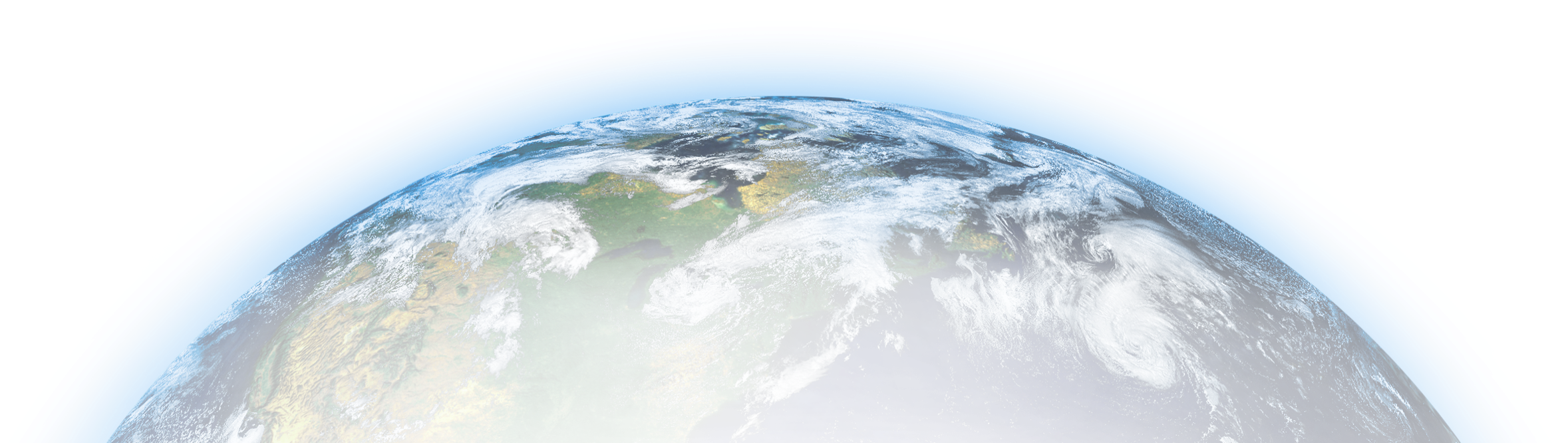 Helping Us Understand . . .
. . . And Make Better Decisions
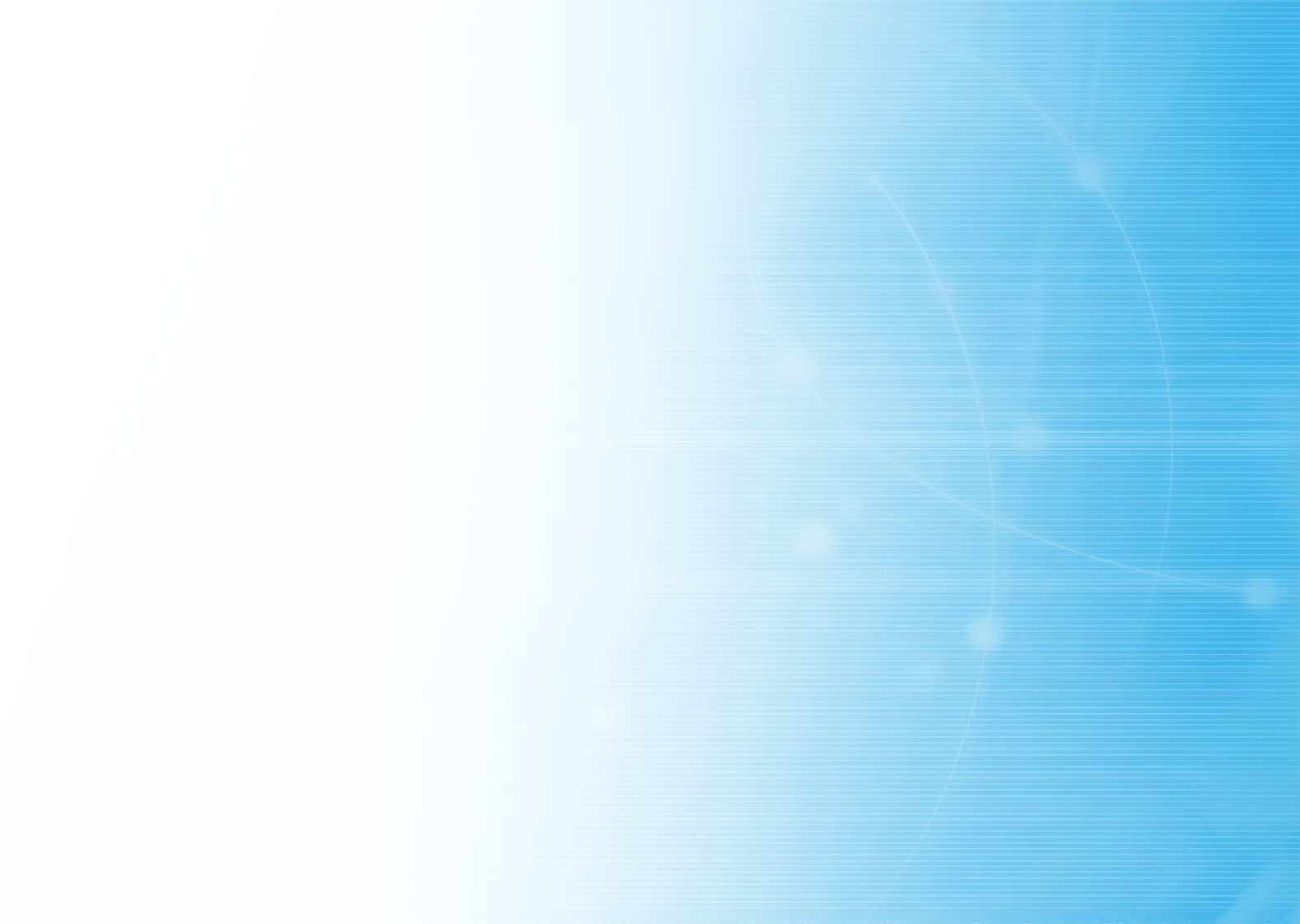 Storytelling With Maps
An Old Discipline, Needing To Be Applied With Today’s Technology
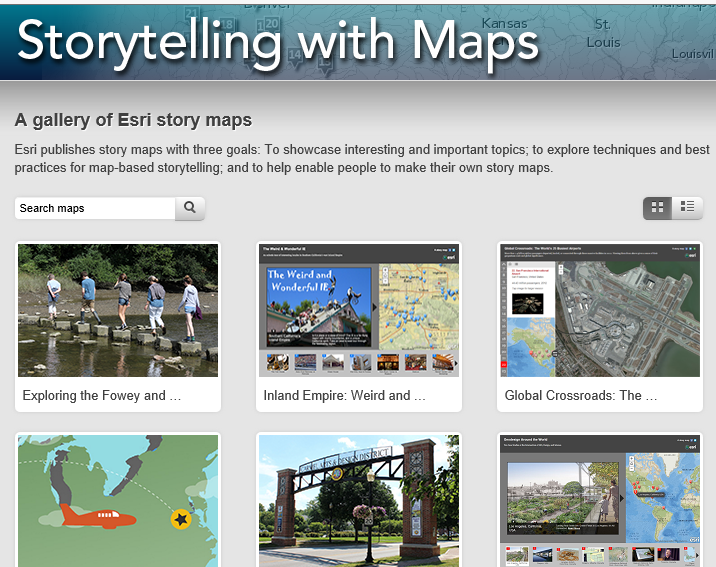 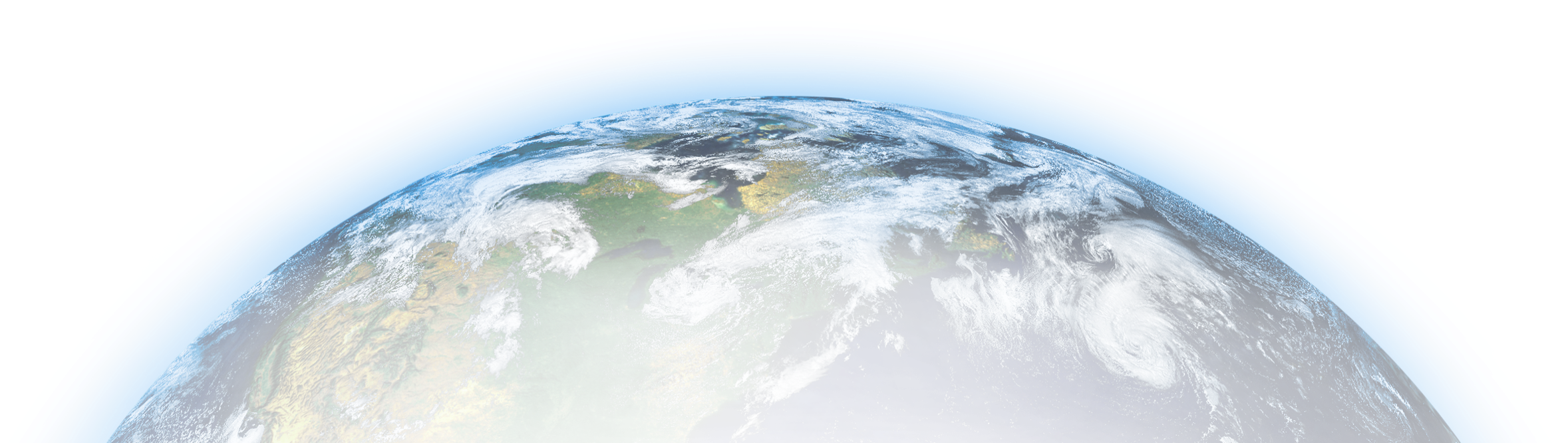 http://storymaps.esri.com
GIS Dictionary
http://support.esri.com/en/knowledgebase/Gisdictionary/browse
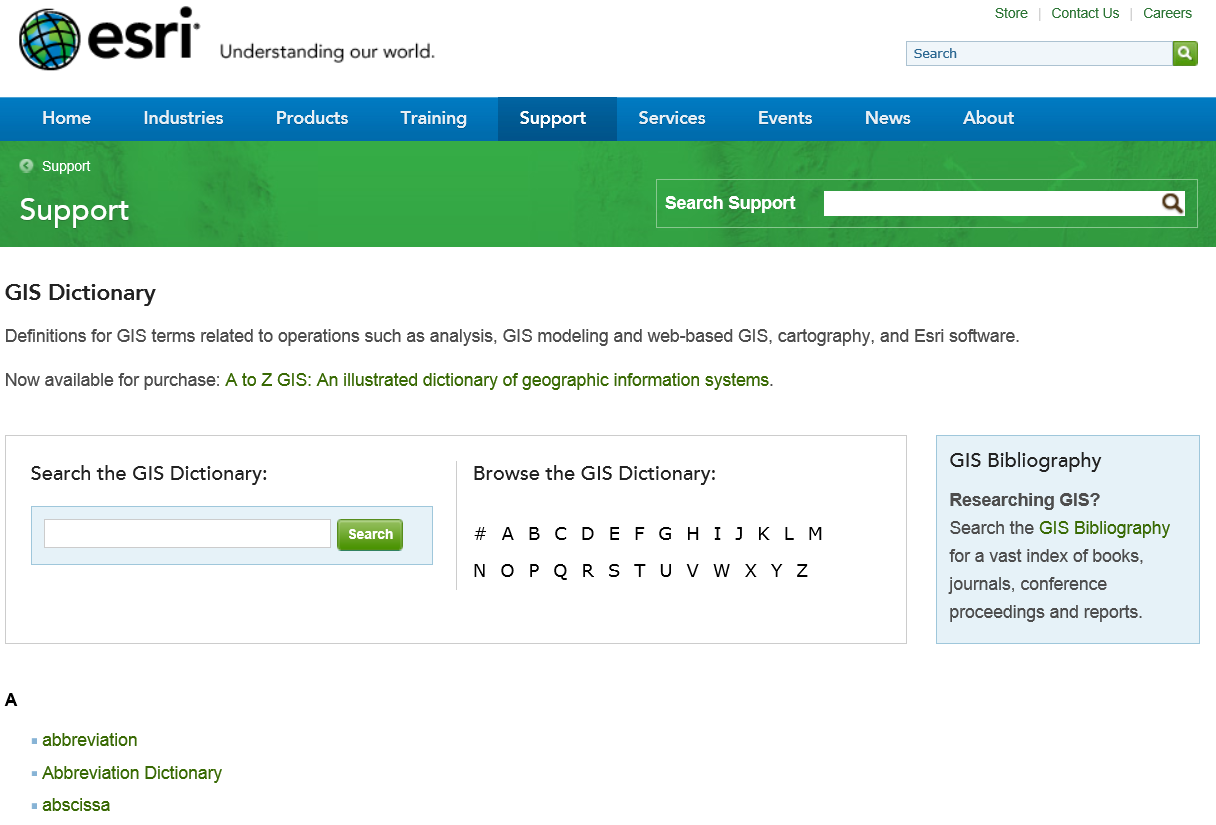 Introduction to GIS Software
Conceptual framework of ArcGIS
How data are stored in ArcGIS
ArcGIS Desktop
Extensions of ArcGIS – spatial analyst, 3D analyst
Geographic Data Models
All geographic information systems are built using formal models that describe how things are located in space.   A formal model is an abstract and well-defined system of concepts.  A geographic data model defines the vocabulary for describing and reasoning about the things that are located on the earth.   Geographic data models serve as the foundation on which all geographic information systems are built.

Scott Morehouse, Preface to “Modeling our World”, First Edition
ESRI GIS Development
Arc/Info (coverage model)
Versions 1-7 from 1980 – 1999
Arc Macro Language (AML)
ArcGIS  (geodatabase model)
Version 8.0, …, 10.2 from 2000 – Python scripting
ArcView  (shapefile model)
Versions 1-3 from 1994 – 1999
Avenue scripting language
Geodatabase
http://resources.arcgis.com/en/help/main/10.2/#/What_is_a_geodatabase/003n00000001000000/
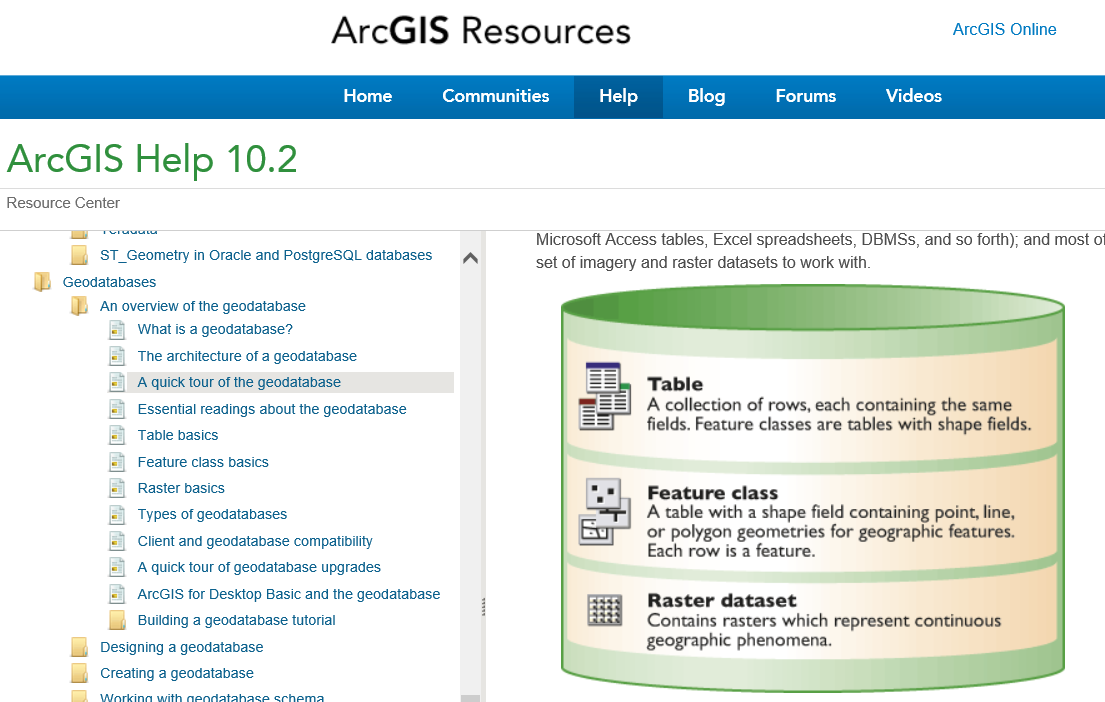 Common Geospatial Information Types
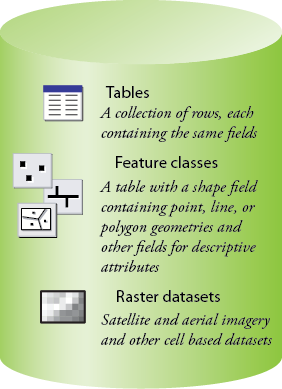 Image: Michael Zeiler, ESRI
Geodatabase – a store for all types of geospatial information
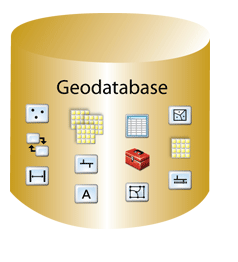 Application and Storage Tiers
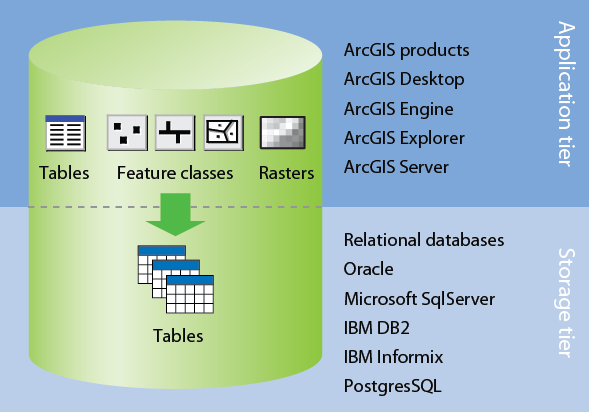 Image: Michael Zeiler, ESRI
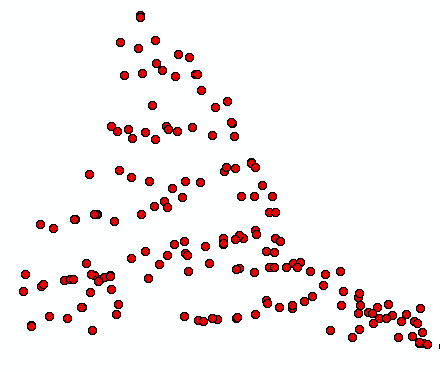 Workspace
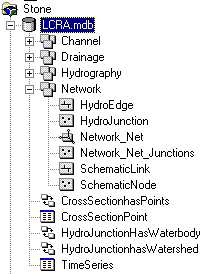 Geodatabase
Feature Dataset
Feature Class
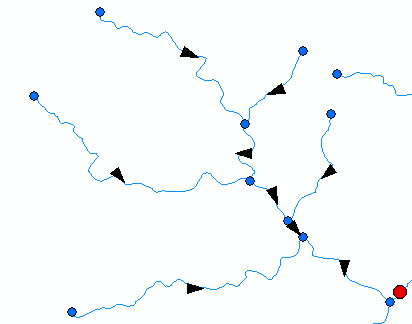 Geometric 
Network
Relationship
Object Class
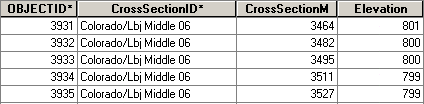 ArcGIS Geodatabase
Object Class
An object class is a collection of objects in tabular format that have the same behavior and the same attributes.
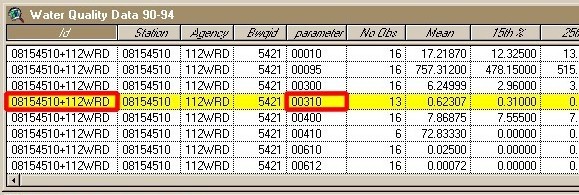 An object class is a table that has a unique identifier (ObjectID)
for each record
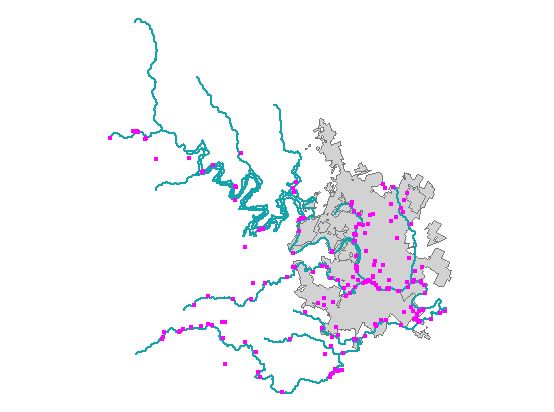 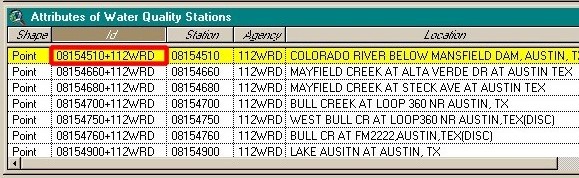 Feature Class
A feature class is a collection of geographic objects in tabular format that have the same behavior and the same attributes.
Feature Class = Object class + spatial coordinates
Relationship
A relationship is an association or link between two objects in a database.
A relationship can exist between spatial objects (features in feature classes), non-spatial objects (objects in object classes), or between spatial and non-spatial objects.
Relationship
Relationship between non-spatial objects
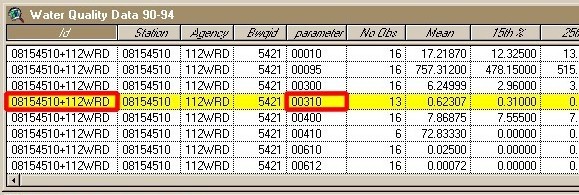 Water 
Quality
Data
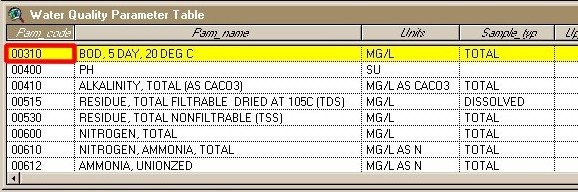 Water 
Quality 
Parameters
Relationship
Relationship between spatial and non-spatial objects
Water quality data
(non-spatial)
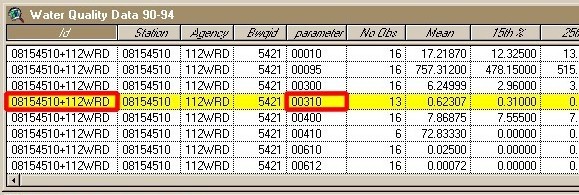 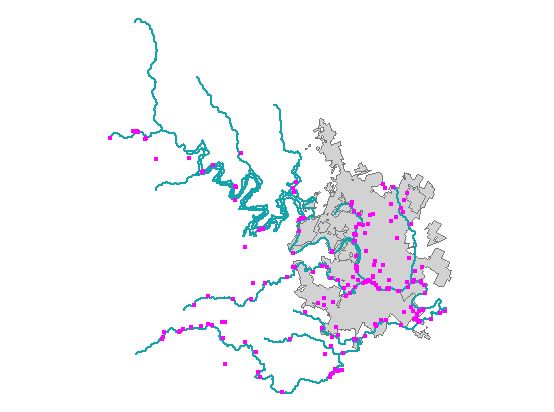 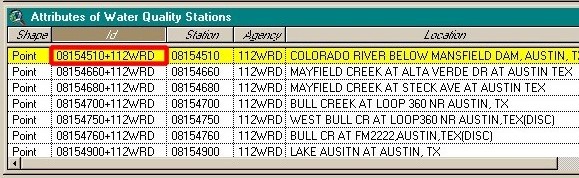 Measurement station
(spatial)
Introduction to GIS Software
Conceptual framework of ArcGIS
How data are stored in ArcGIS
ArcGIS Desktop
Extensions of ArcGIS – spatial analyst, 3D analyst
ArcMap
http://resources.arcgis.com/en/help/main/10.2/#/Mapping_and_visualization_in_ArcGIS_for_Desktop/018q00000004000000/
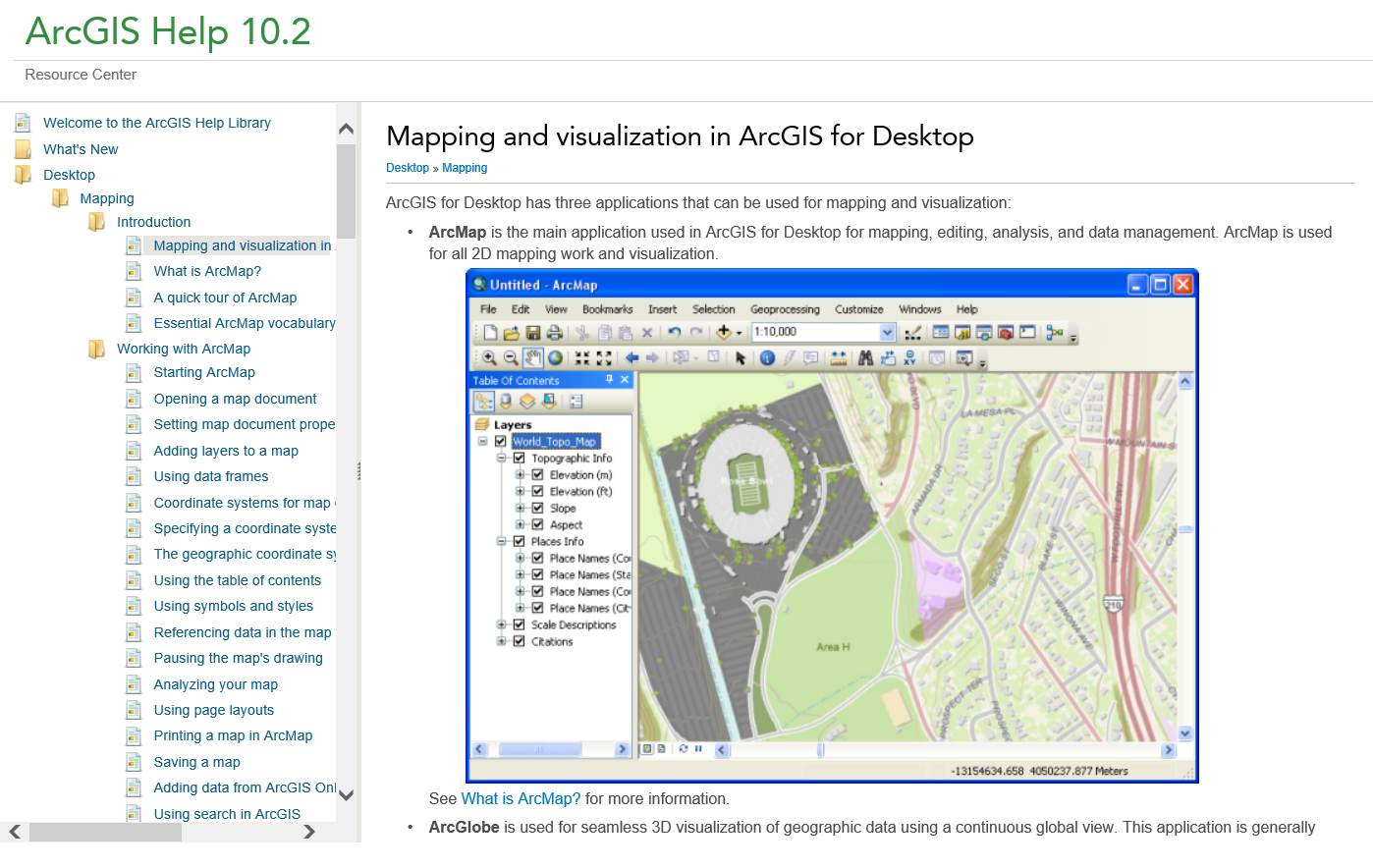 Catalog window in ArcMap
http://resources.arcgis.com/en/help/main/10.2/#/What_is_the_Catalog_window/006600000449000000/
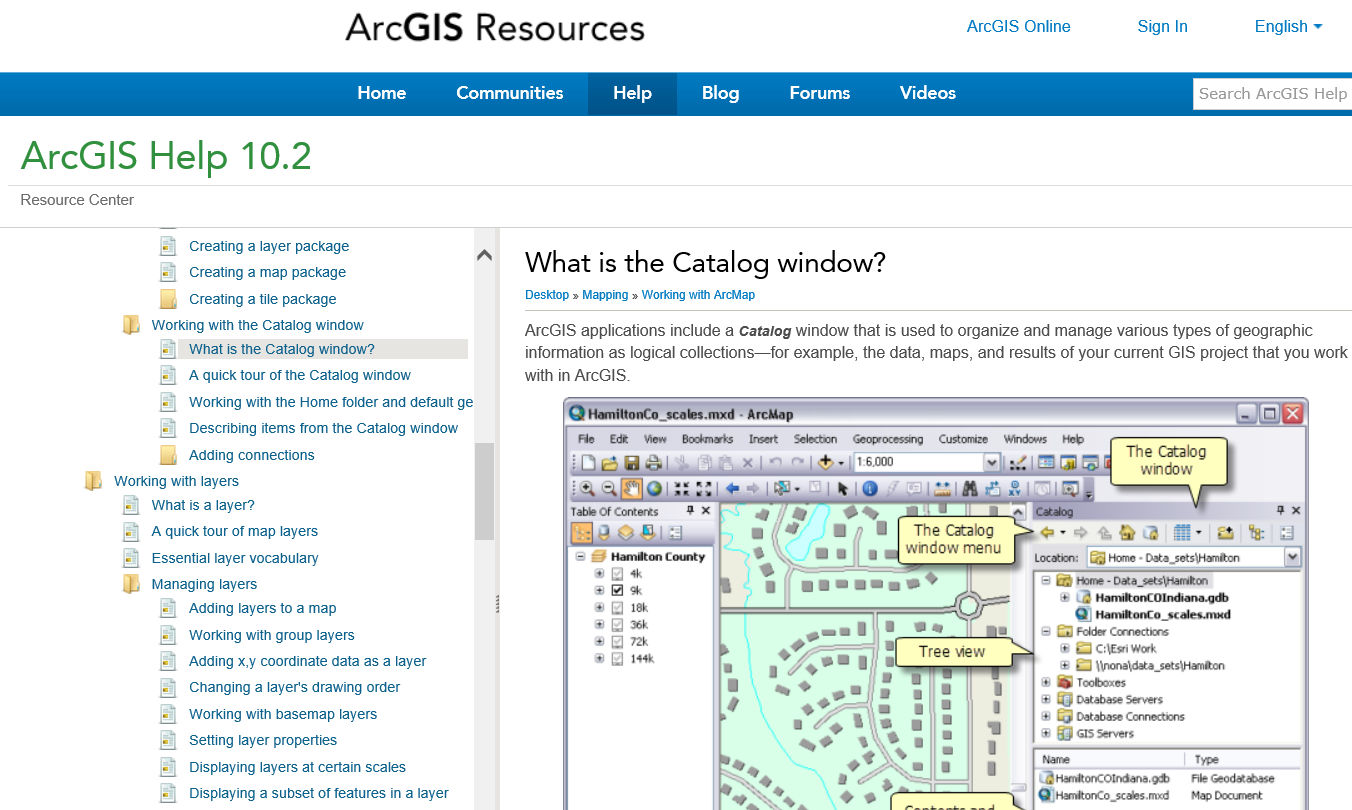 ArcGIS Desktop
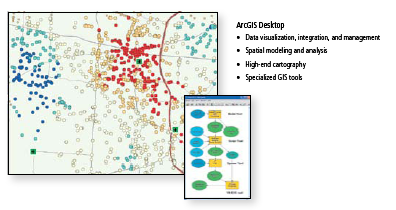 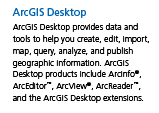 ArcMap – primary work interface
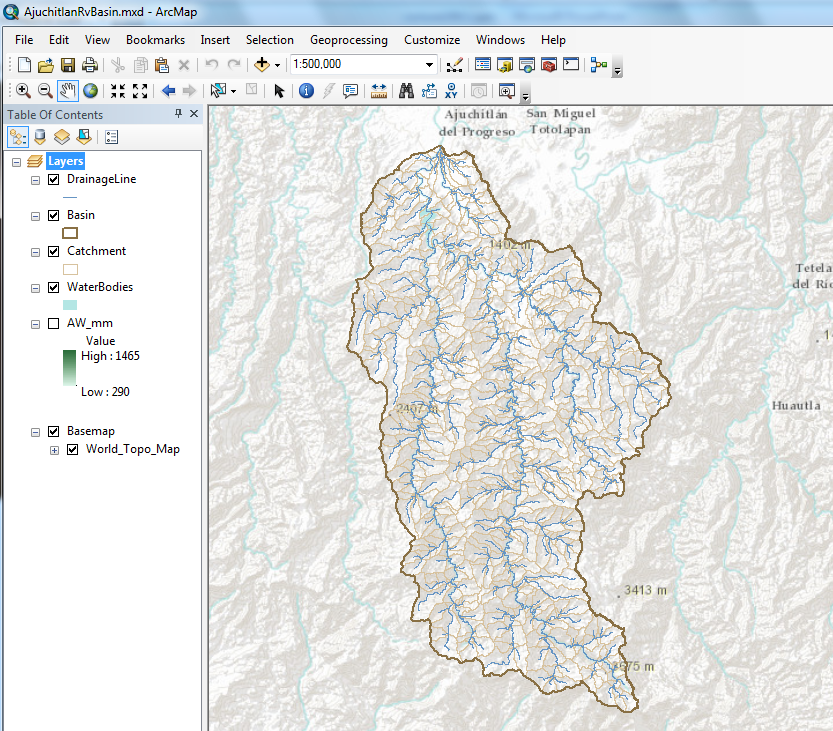 Arc Catalog – view the geodatabase
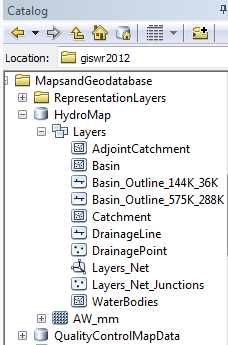 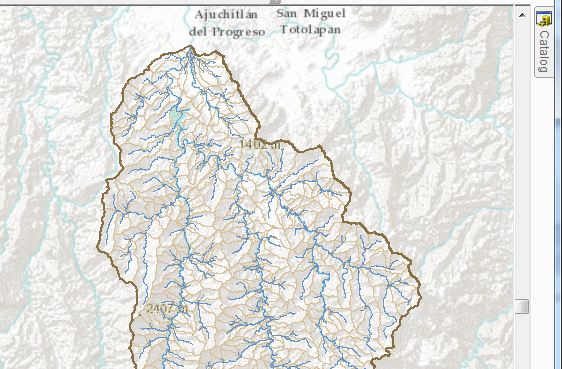 ArcToolbox – processing functions
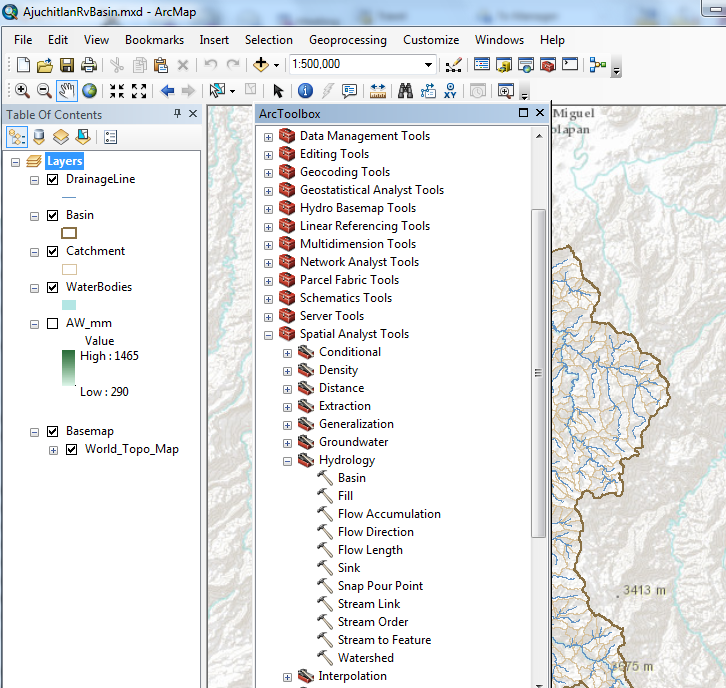 Geo-Processing
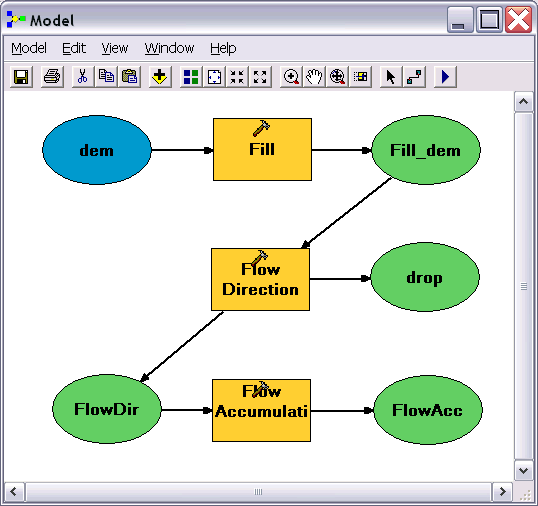 Toolbox tools linked together using the model builder to automate data processing
Introduction to GIS Software
Conceptual framework of ArcGIS
How data are stored in ArcGIS
ArcGIS Desktop
Extensions of ArcGIS – spatial analyst, 3D analyst
Spatial Analyst
http://resources.arcgis.com/en/help/main/10.2/#/What_is_the_ArcGIS_Spatial_Analyst_extension/005900000001000000/
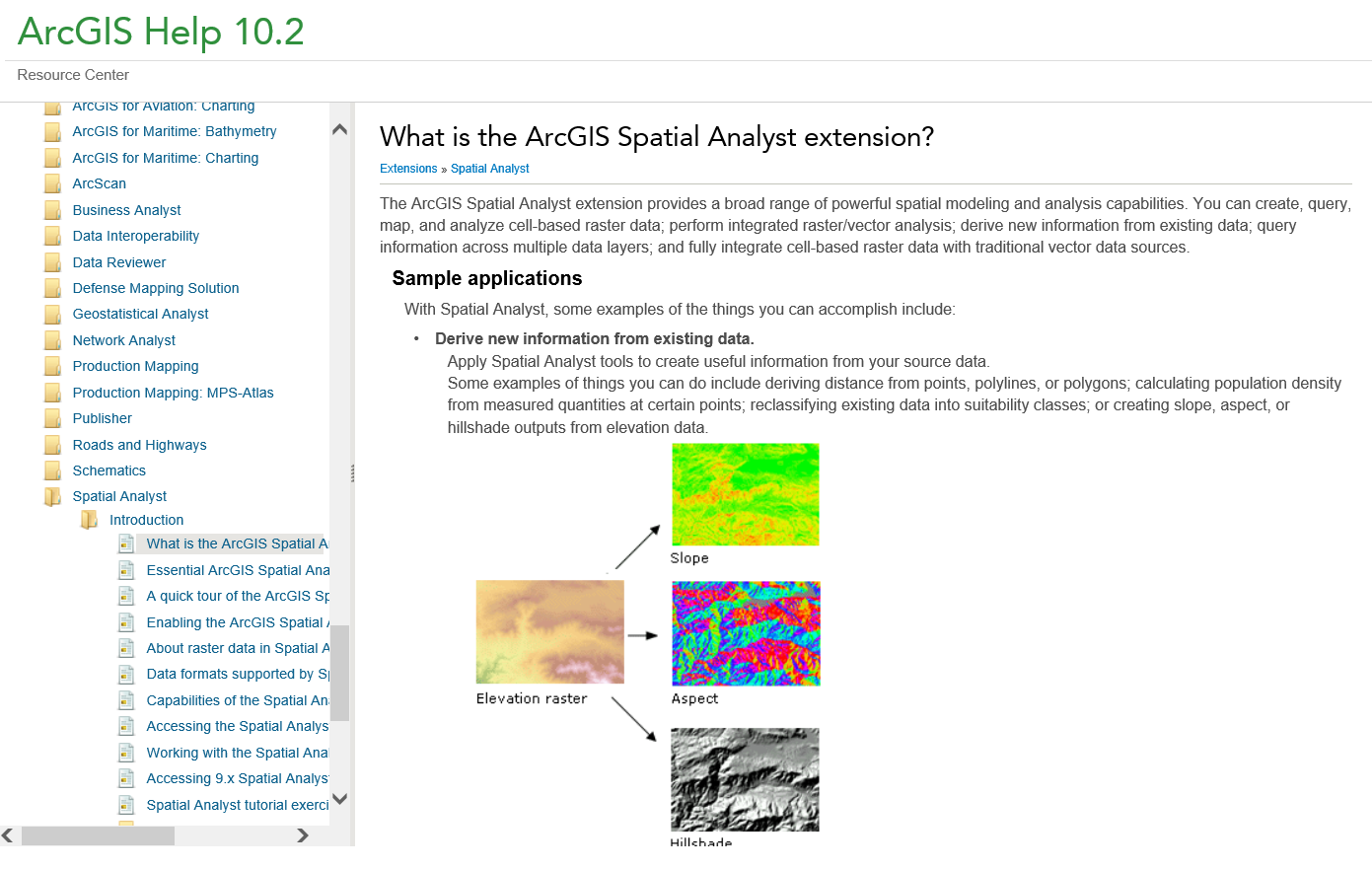 Geostatistical Analyst and Interpolation
http://resources.arcgis.com/en/help/main/10.2/#/An_introduction_to_interpolation_methods/003100000008000000/
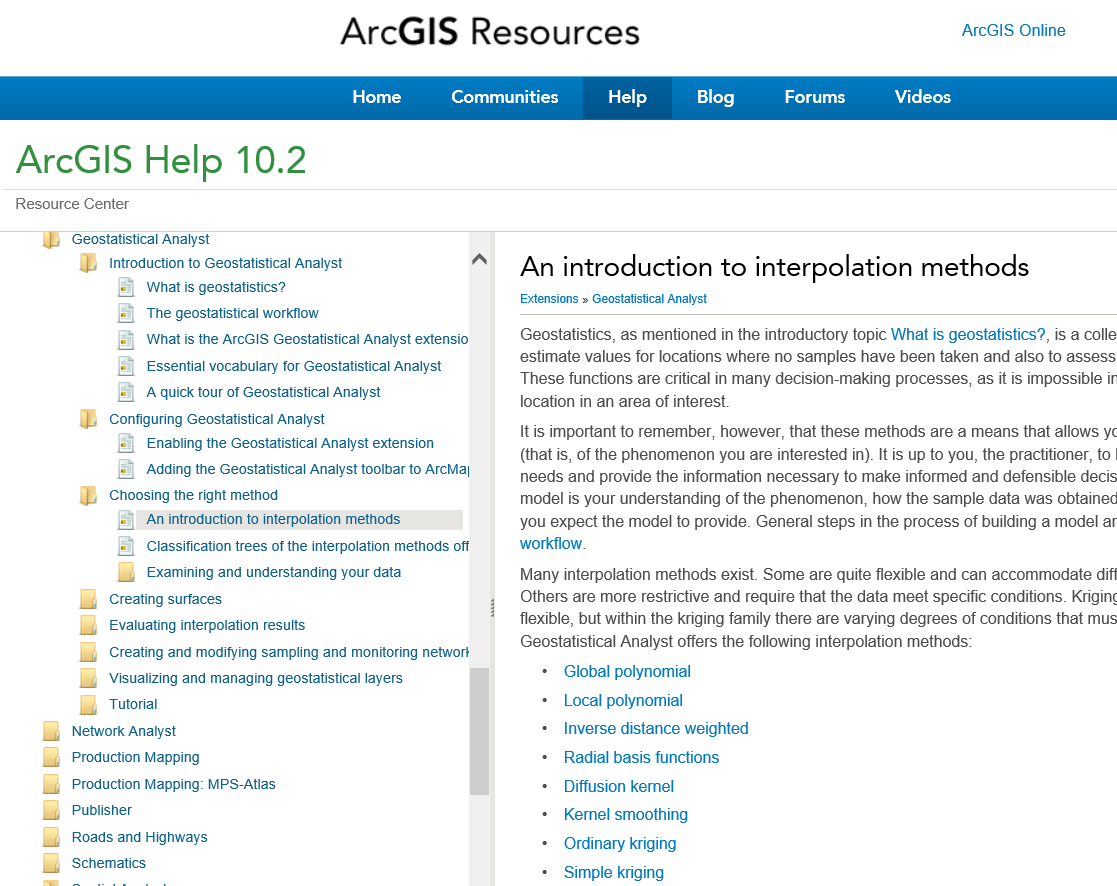 Spatial Analyst
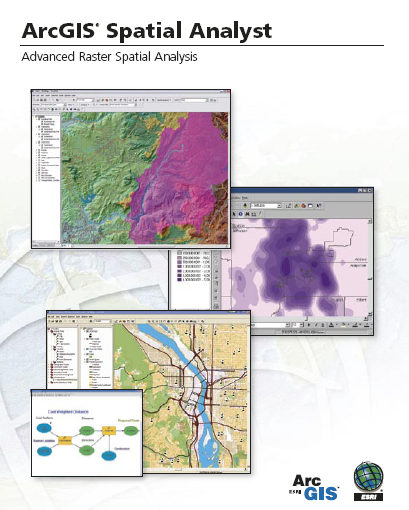 Analysis of land surface terrain as a grid
Key means of defining drainage areas and connectivity to stream network
Grid Datasets
Number of columns
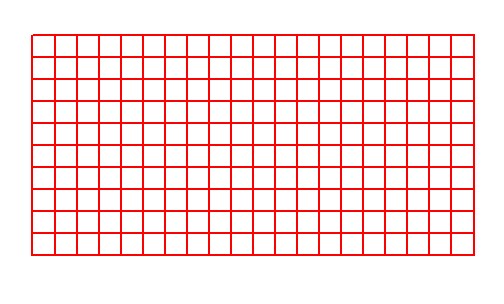 Cell size
Number of rows
Cellular-based data structure composed of square cells of equal size arranged in rows and columns.
The grid cell size and extension (number of rows and columns), as well as the value at each cell have to be stored as part of the grid definition.
Grid Datasets
Grid datasets
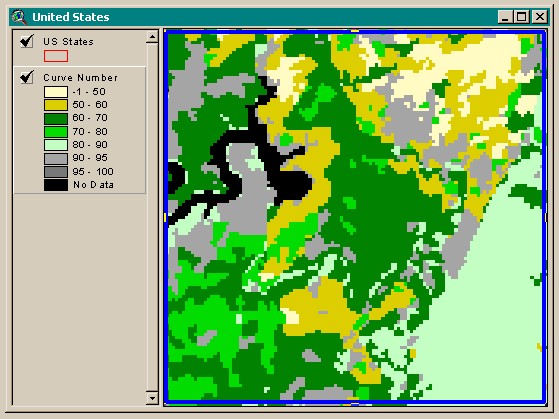 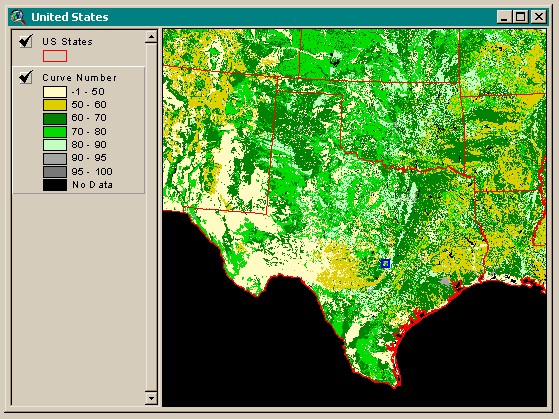 Image Datasets
Digital Orthophotos and satellite imagery
Image datasets
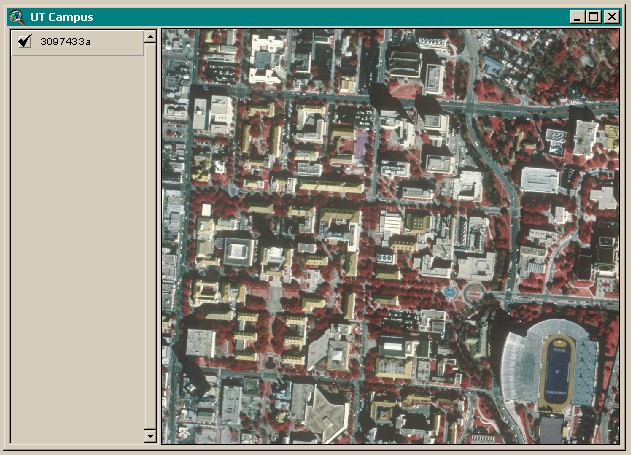 3-D Analyst
Analysis of land surface terrain as triangulated irregular network (TIN)
Visualization in 3-D using Arc Scene
Stream channel of Pecan Bayou, TX
TIN Datasets
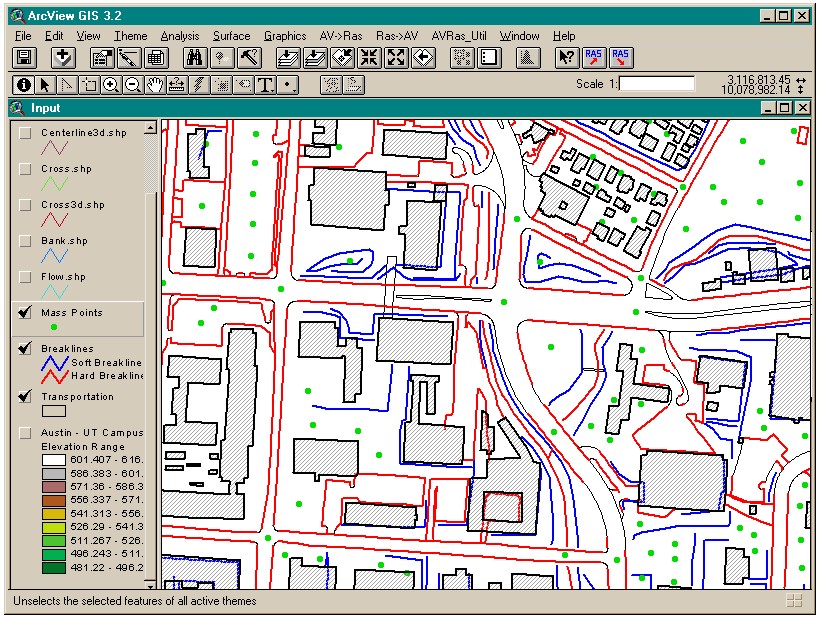 TIN datasets
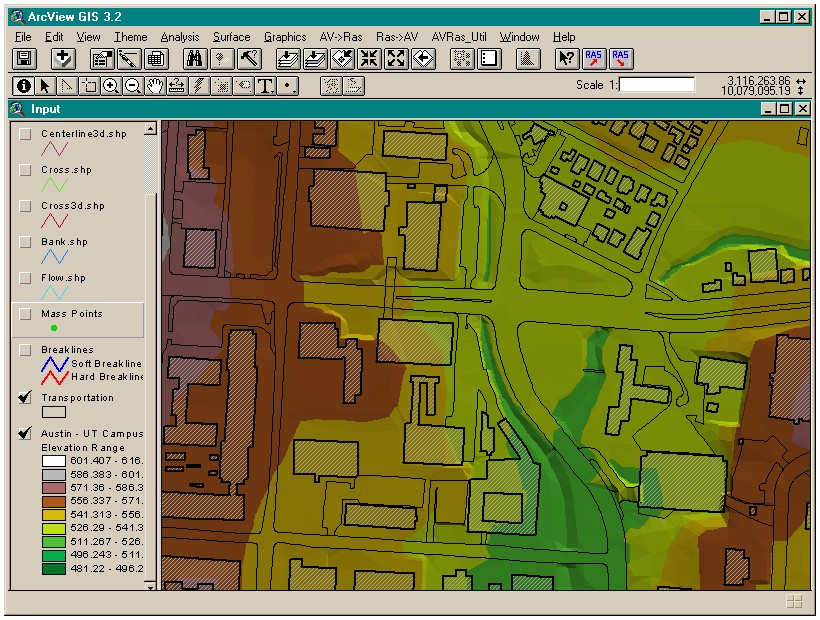 Points and breaklines from which a TIN is constructed.
3D Analyst and ArcScene
http://resources.arcgis.com/en/help/main/10.2/#/3D_Analyst_and_ArcScene/00q8000000p0000000/
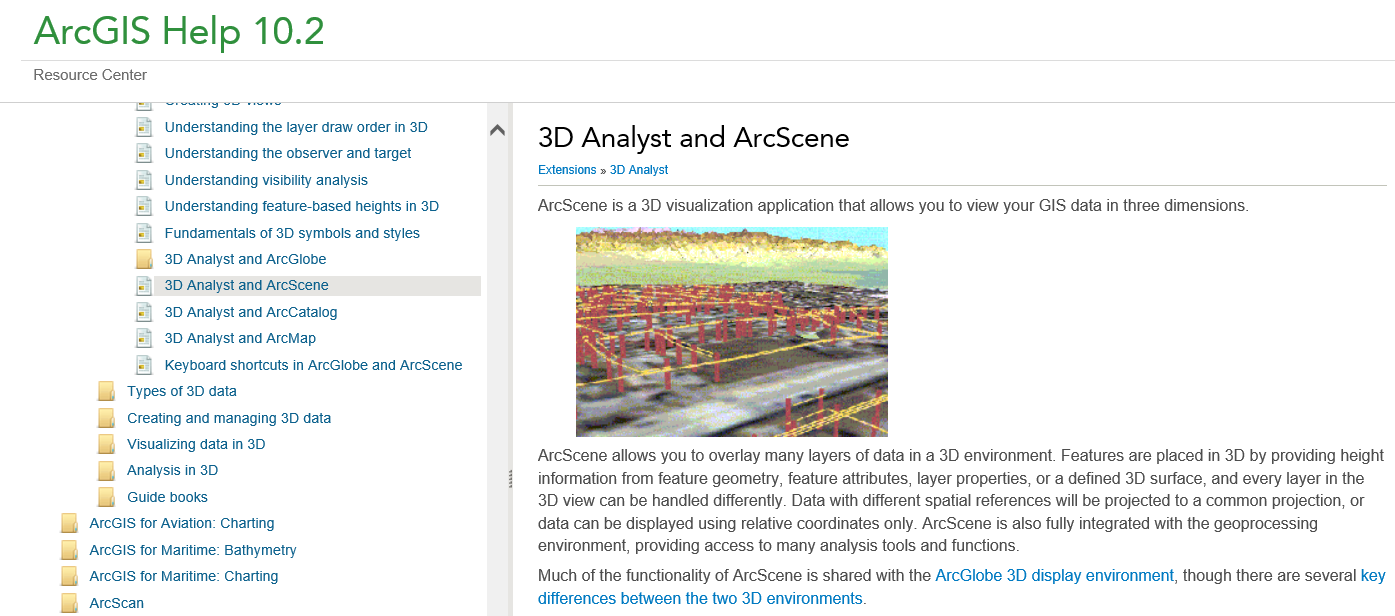